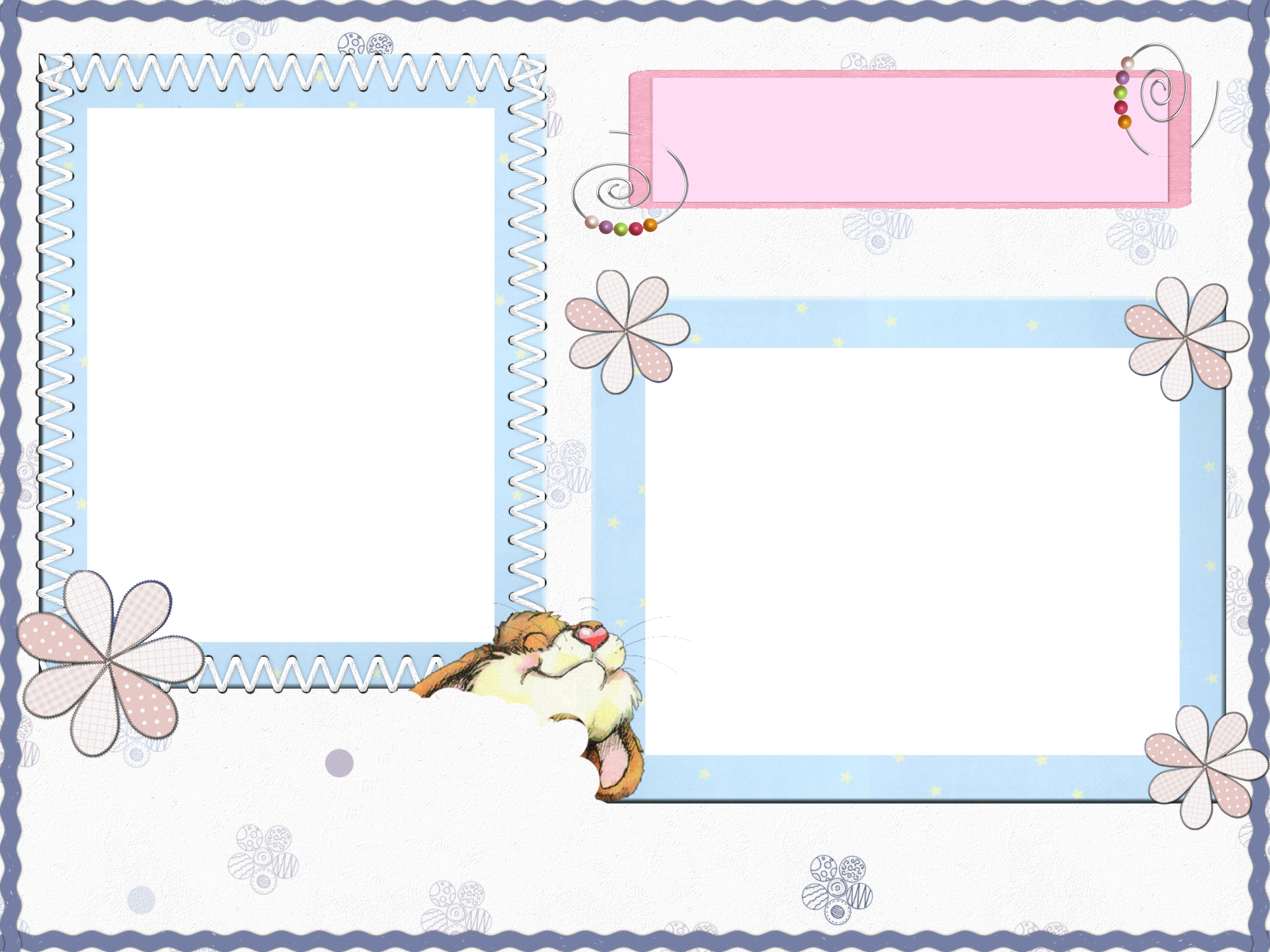 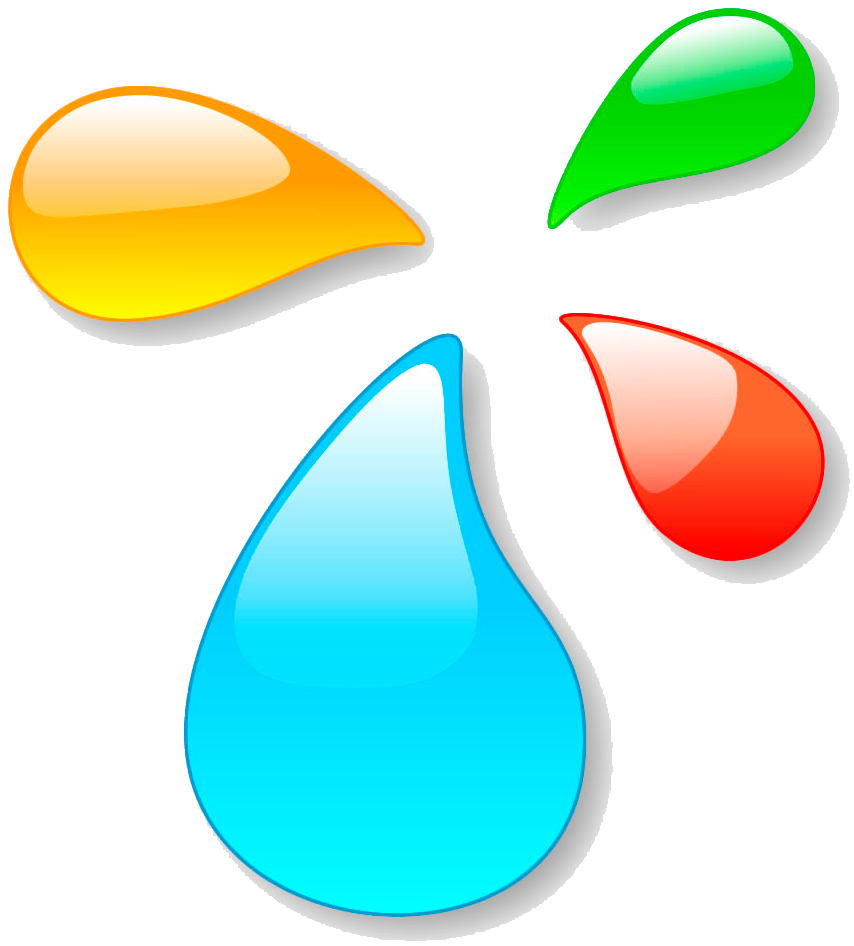 Творческий отчёт 
за 2022-2023 уч. год
Воспитатели: 
Светлана Яковлевна
Ермолова 
Маприя Александровна
Стиканова 
Мл.воспитатель: 
Надежда Юрьевна
Булавина
Группа 8
 «РАДУЖНЫЕ КАПЕЛЬКИ»
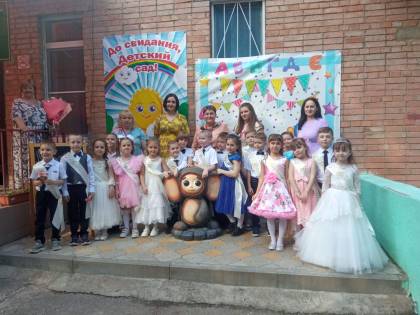 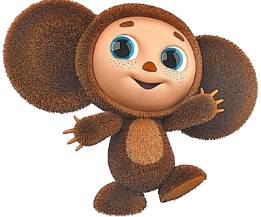 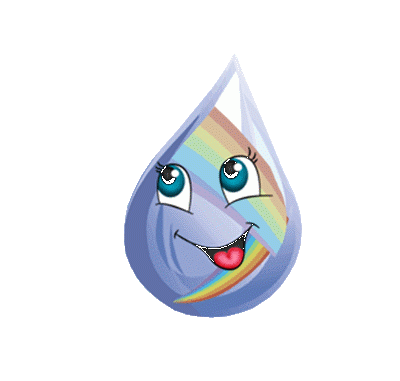 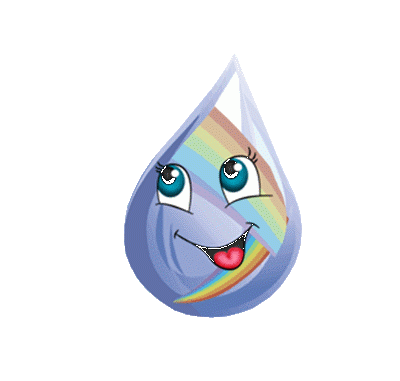 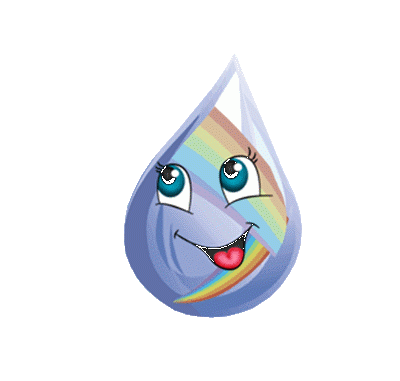 муниципальное бюджетное дошкольное образовательное учреждение детский сад «Чебурашка» г. Волгодонска
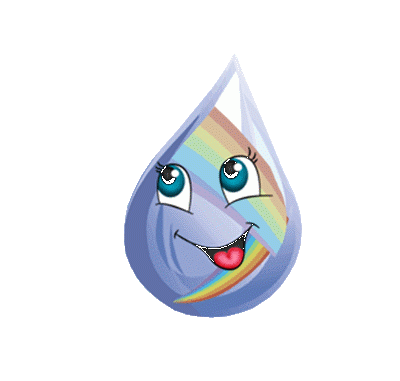 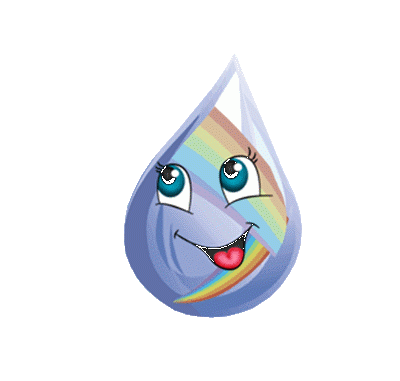 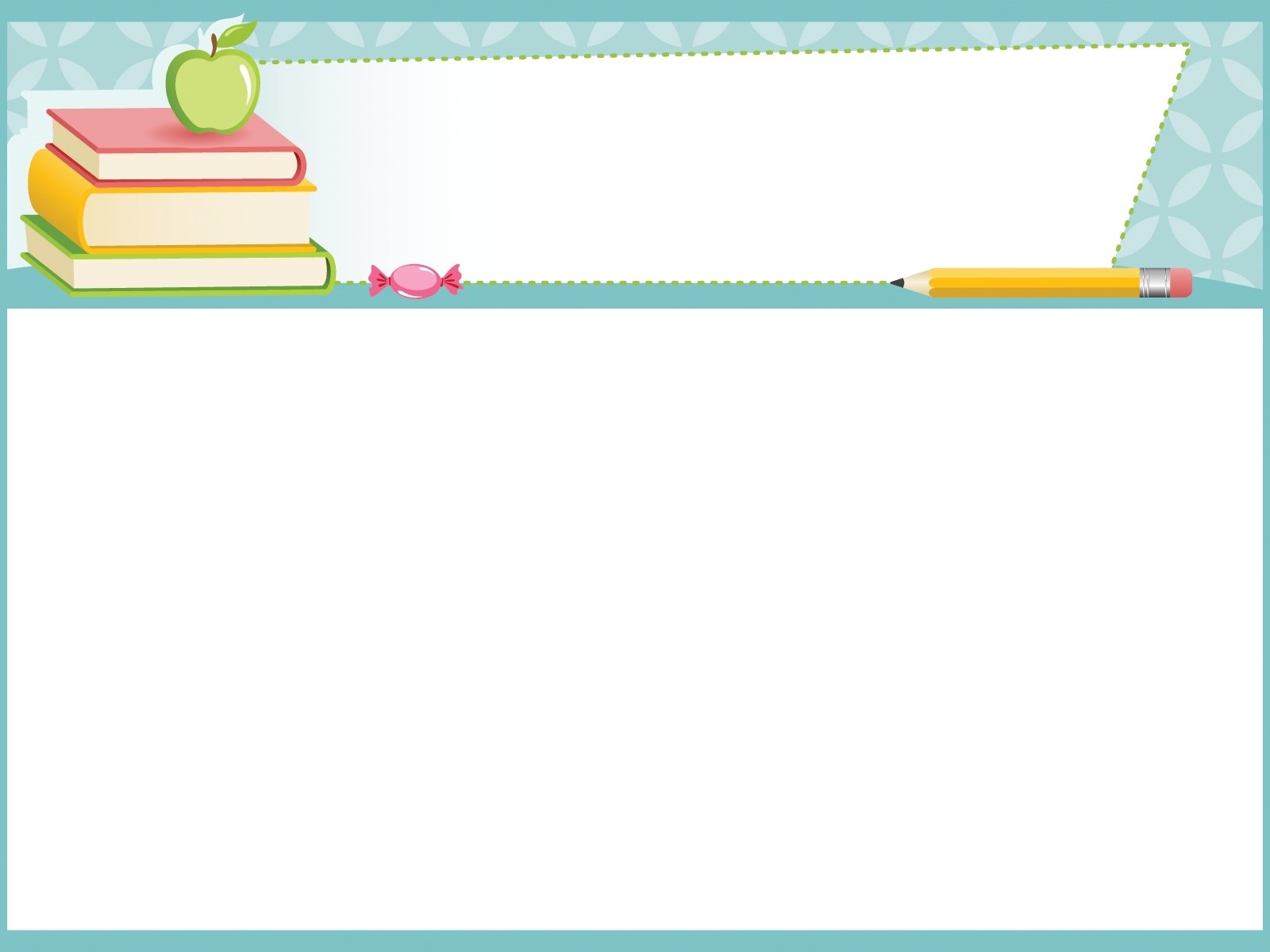 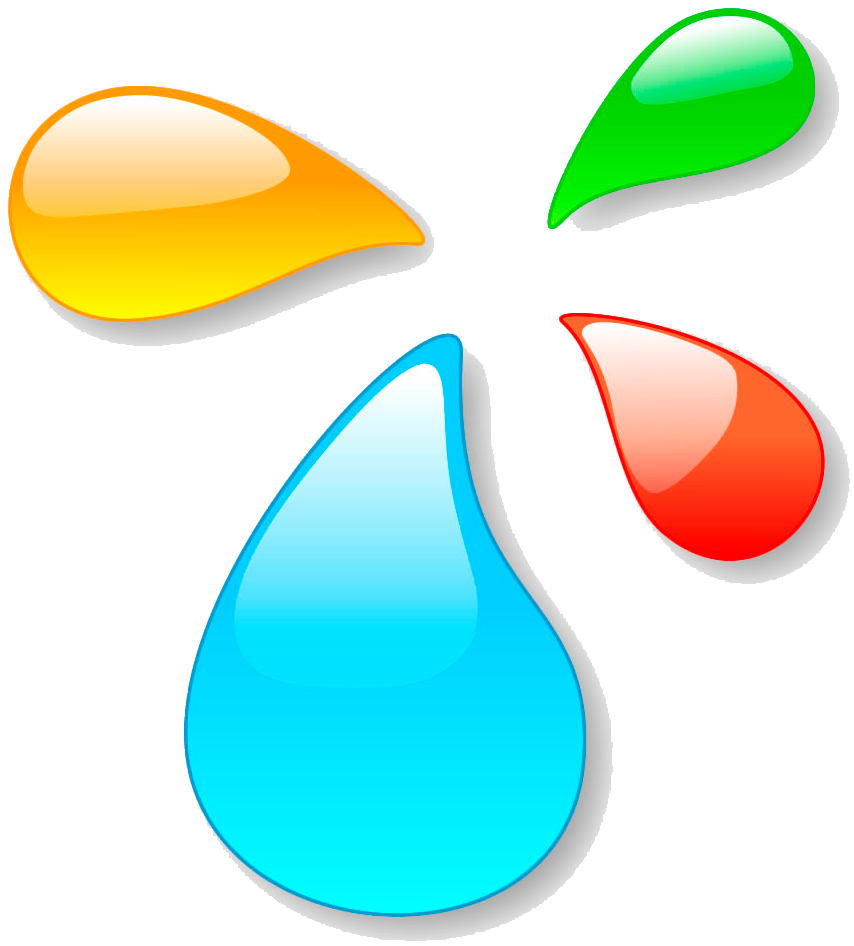 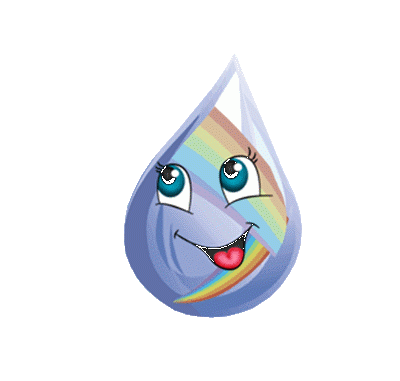 Уважаемые родители!
 Поздравляем вас с успешным окончанием учебного года! 
Мы хотим вам рассказать о том, как мы жили в этом году, 
что было в нашей жизни интересного, веселого и грустного,
 чему мы научились!
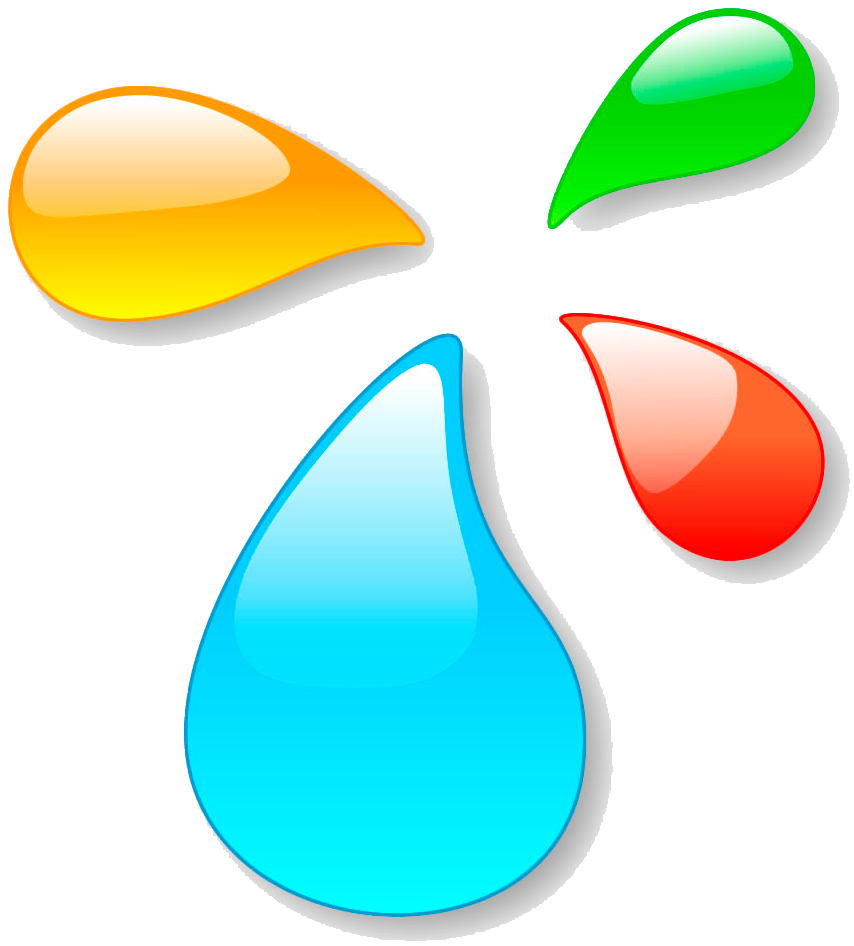 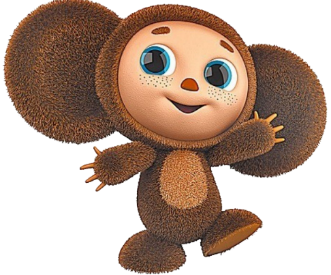 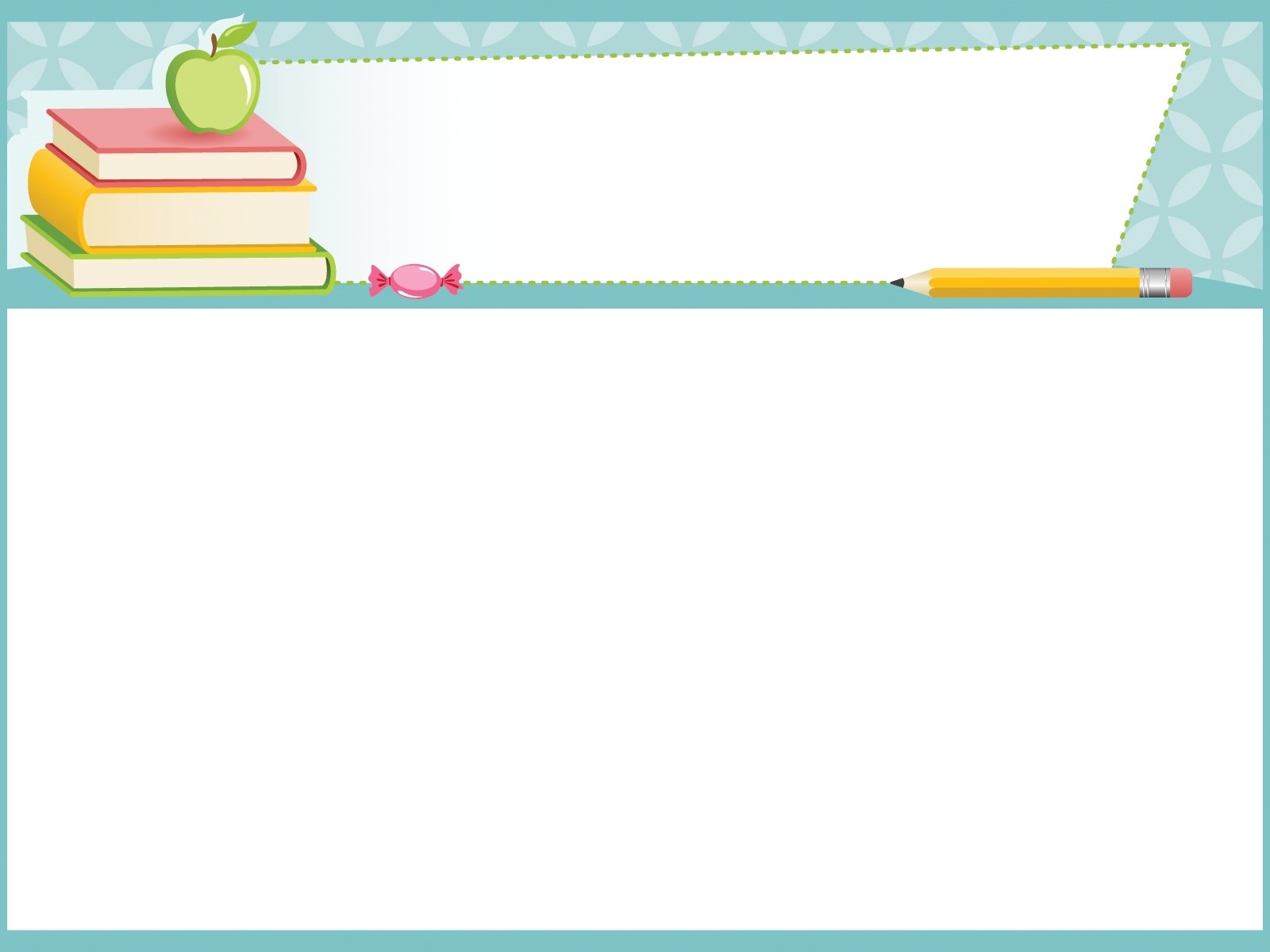 Игровая деятельность
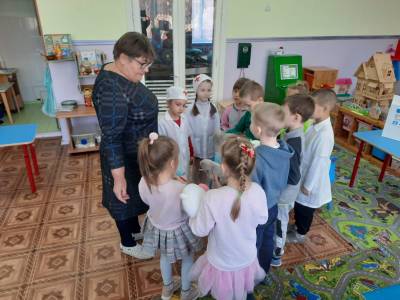 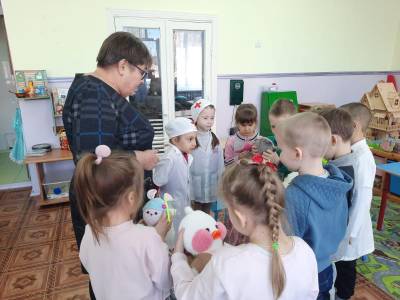 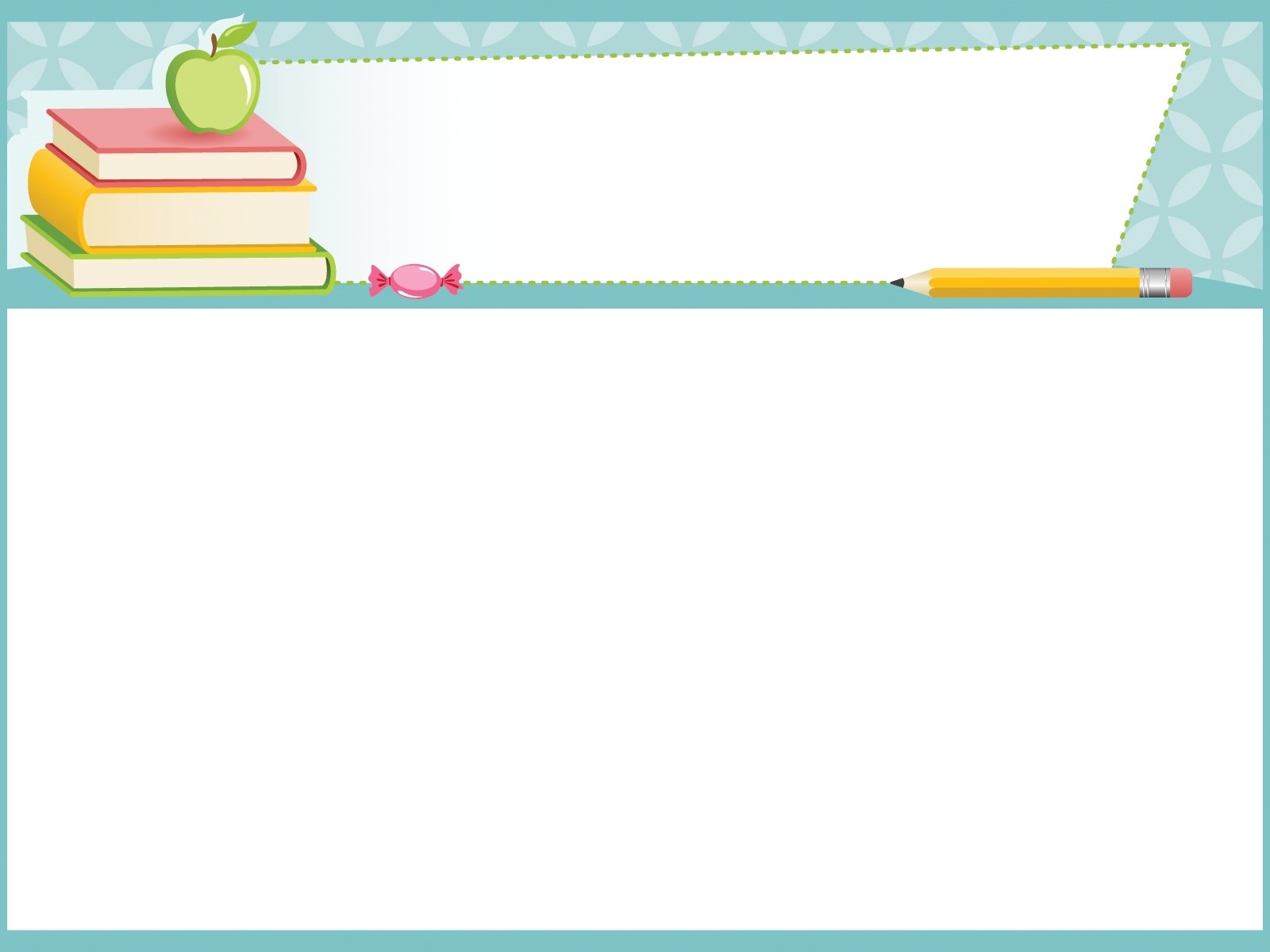 Игровая деятельность
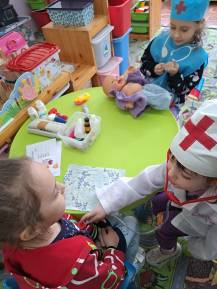 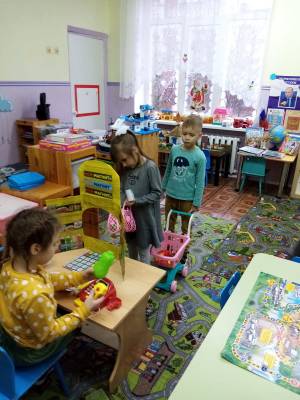 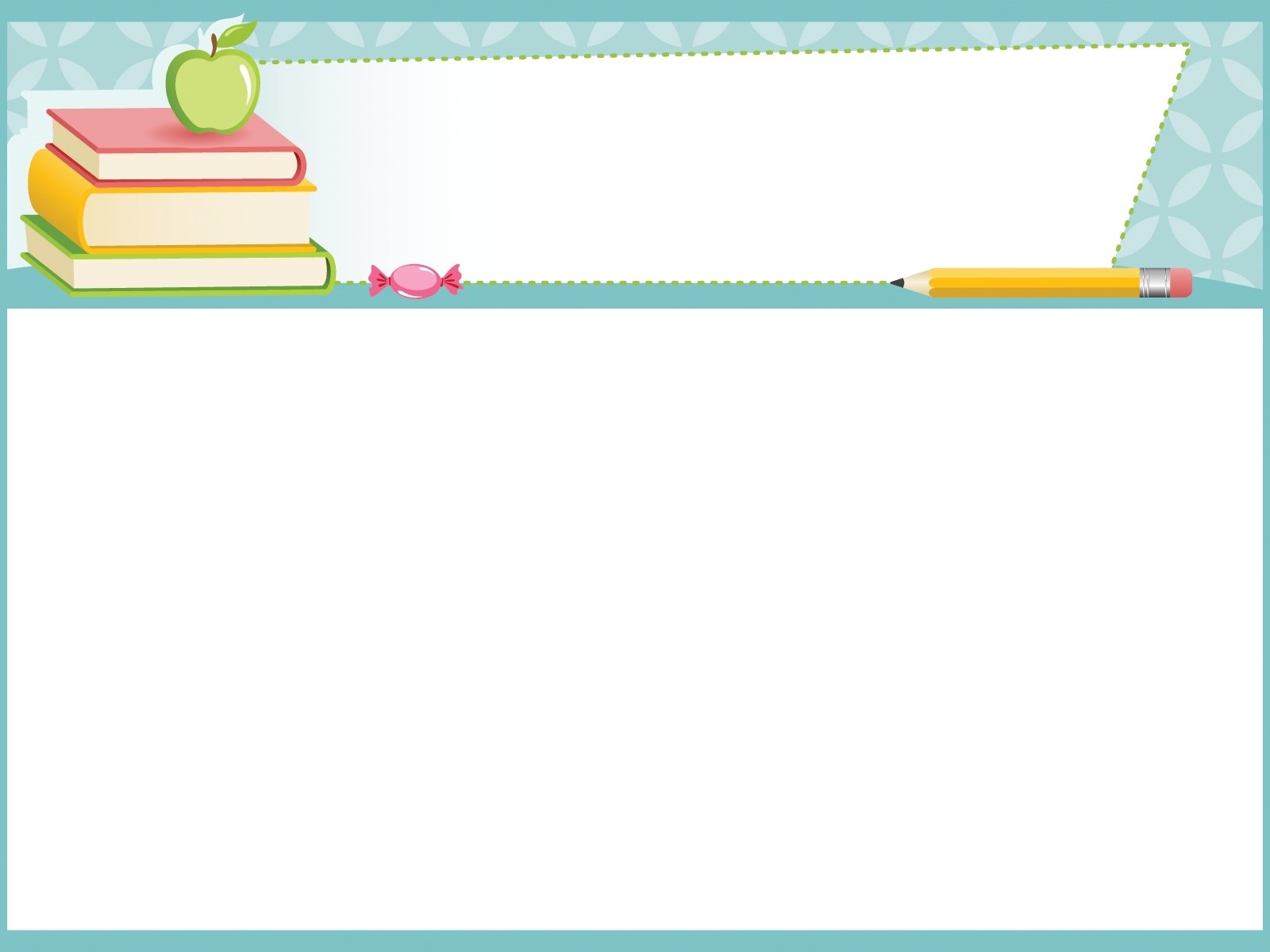 Игровая деятельность
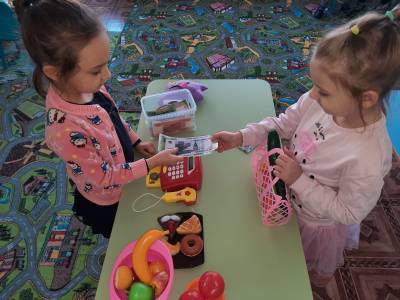 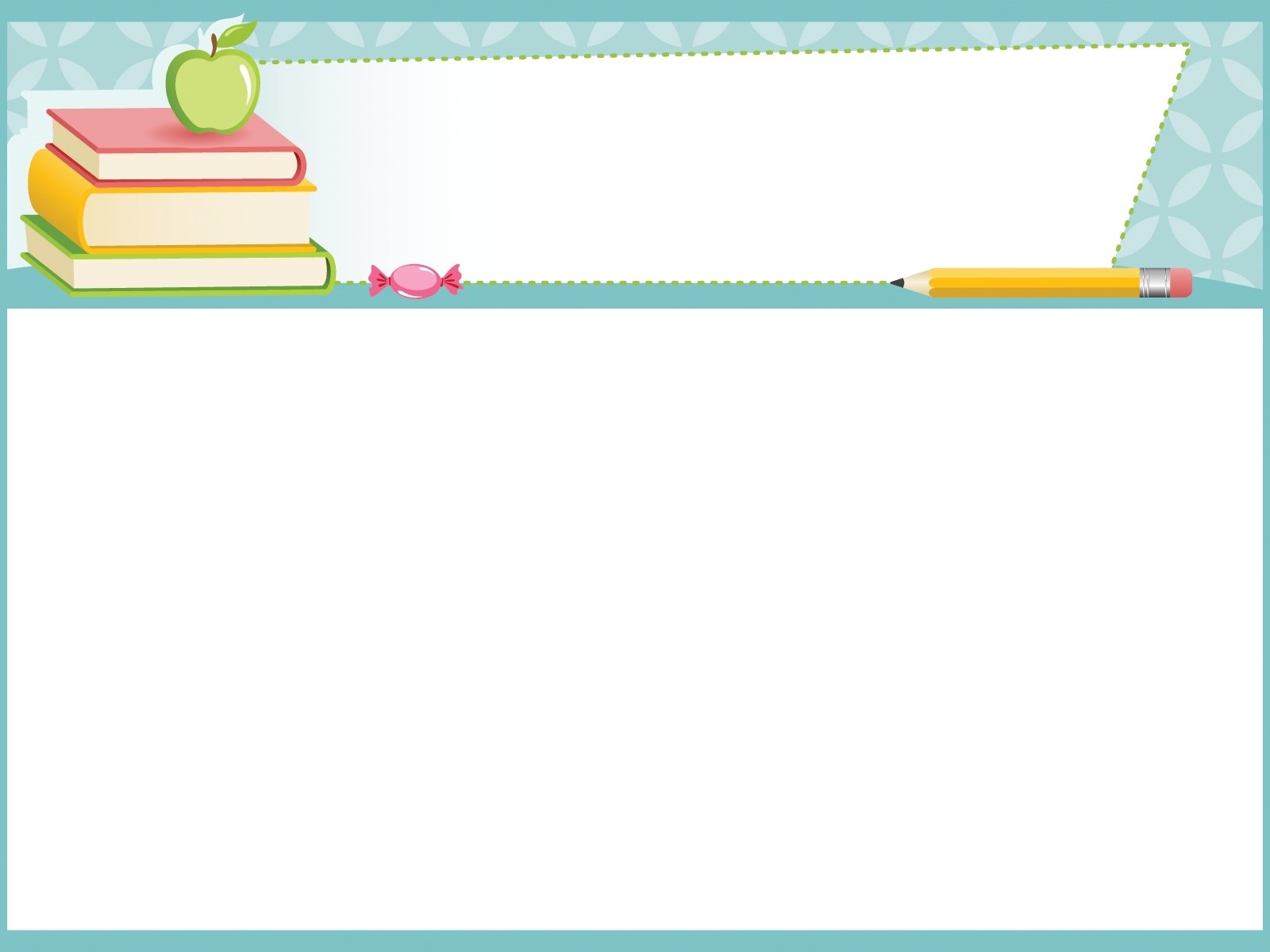 Социально-коммуникативное развитие
ОБЖ
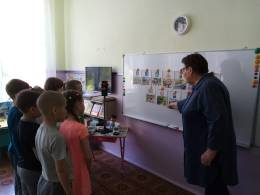 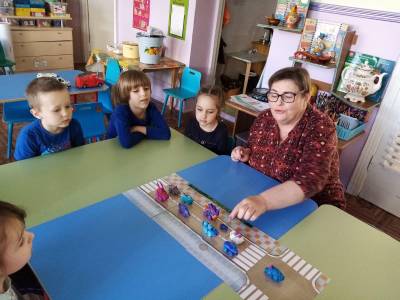 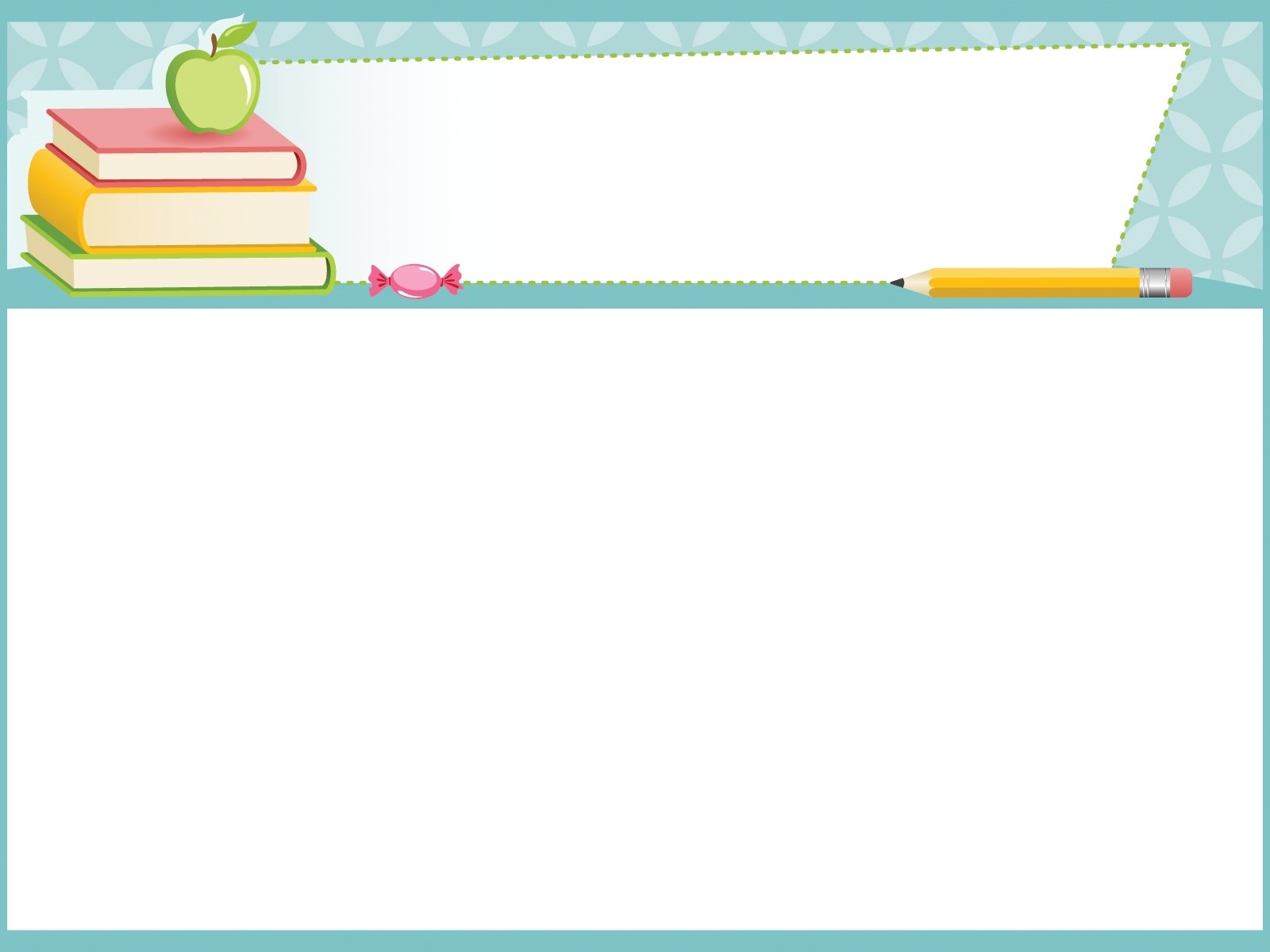 Социально-коммуникативное развитие
ОБЖ
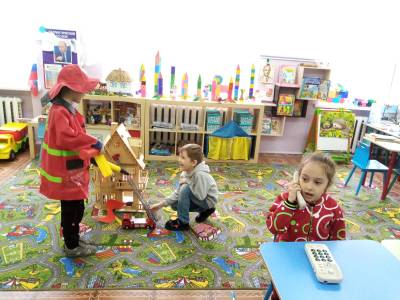 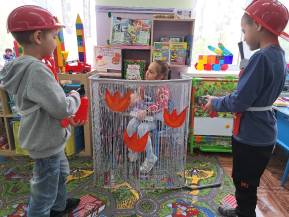 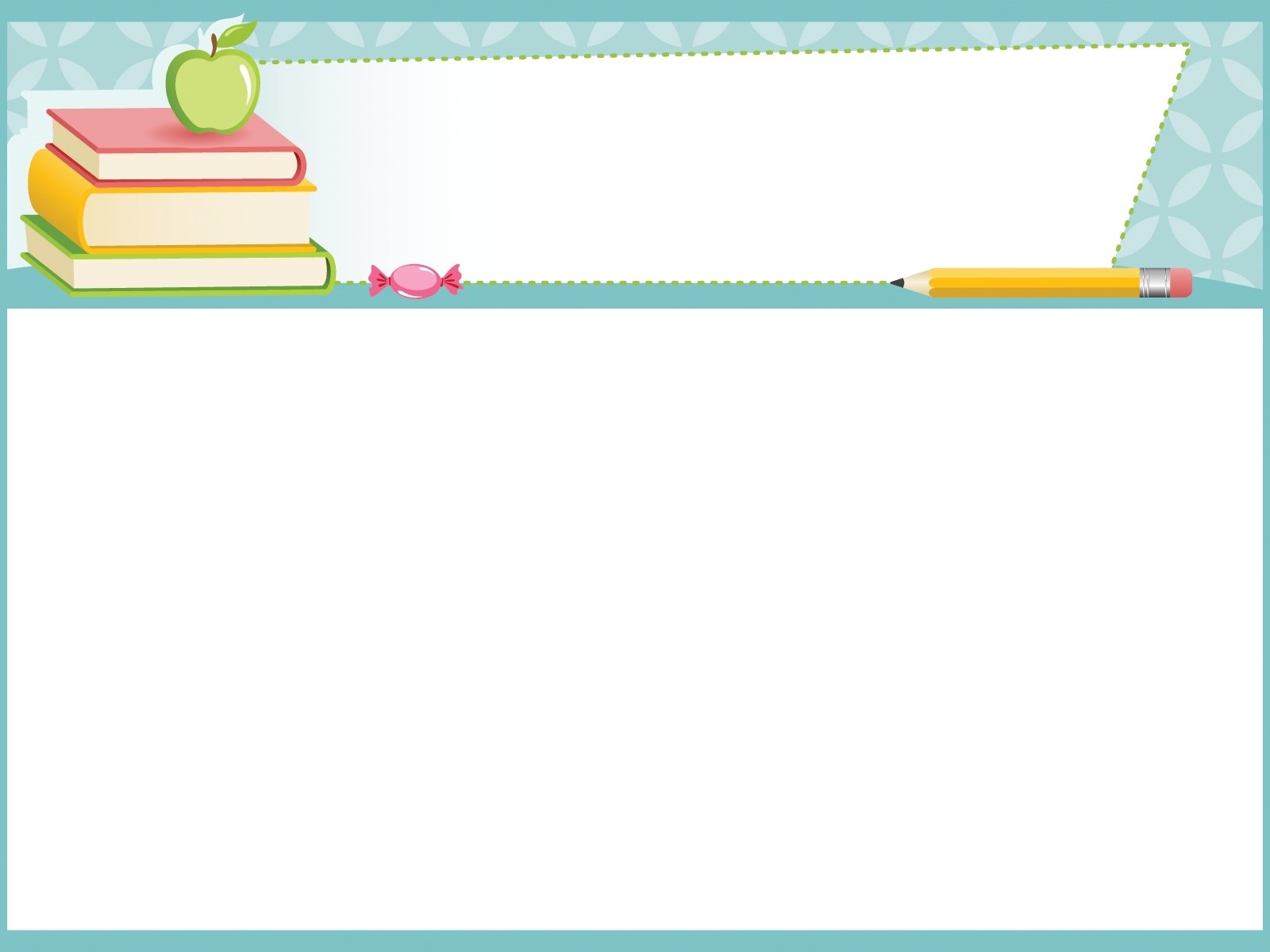 Социально-коммуникативное развитие
ОБЖ
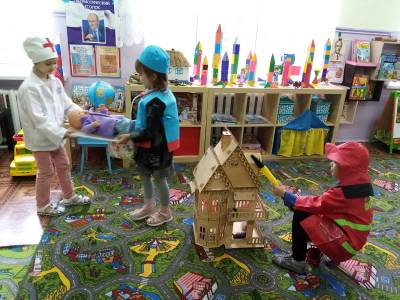 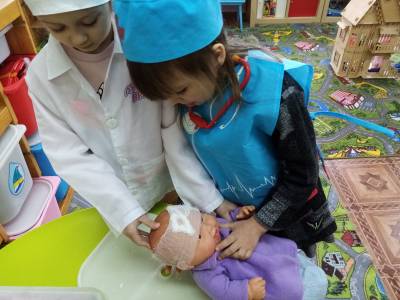 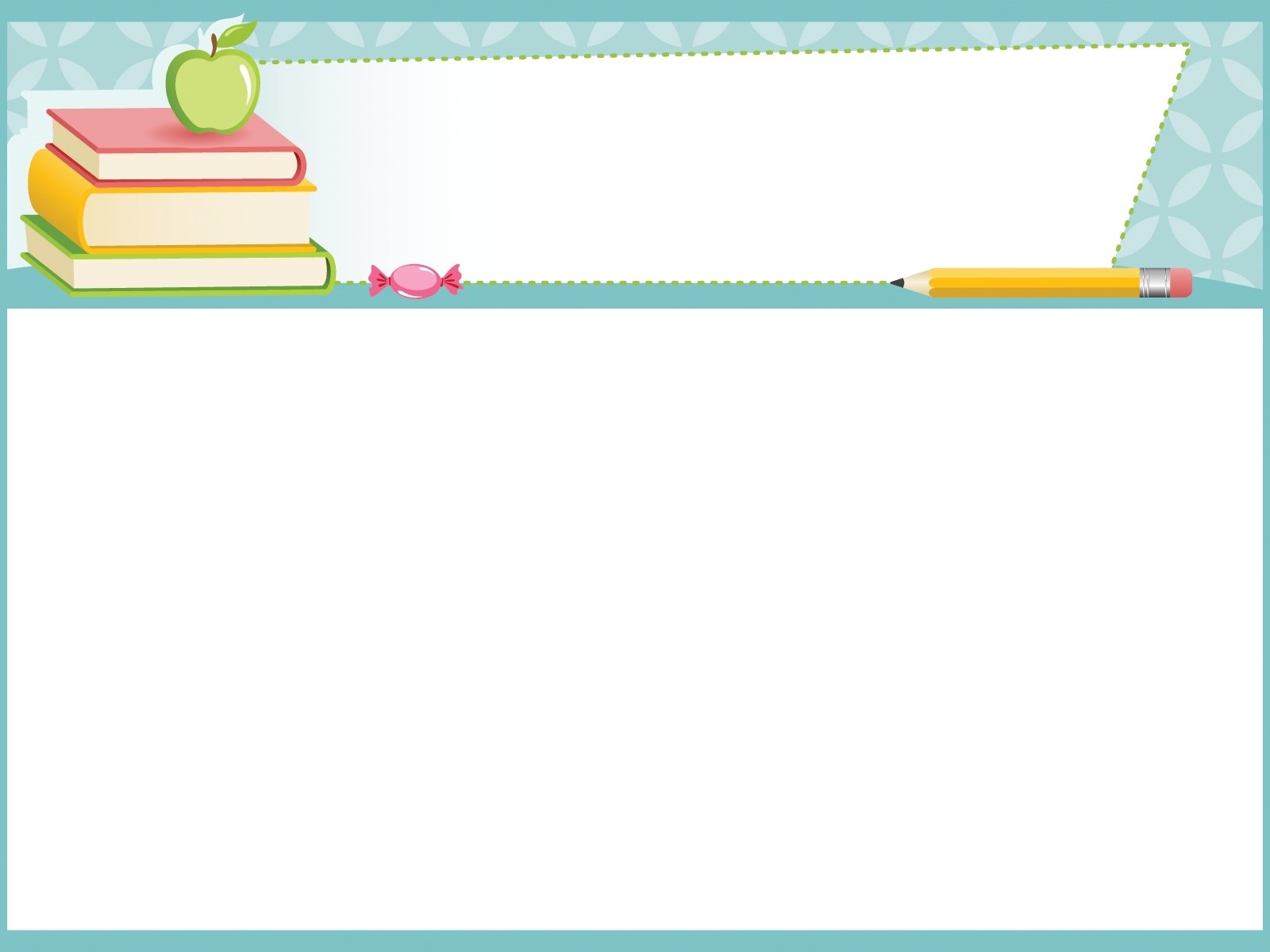 Социально-коммуникативное развитие
ОБЖ
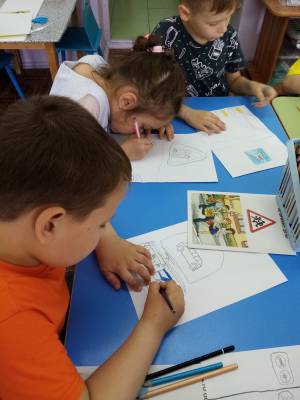 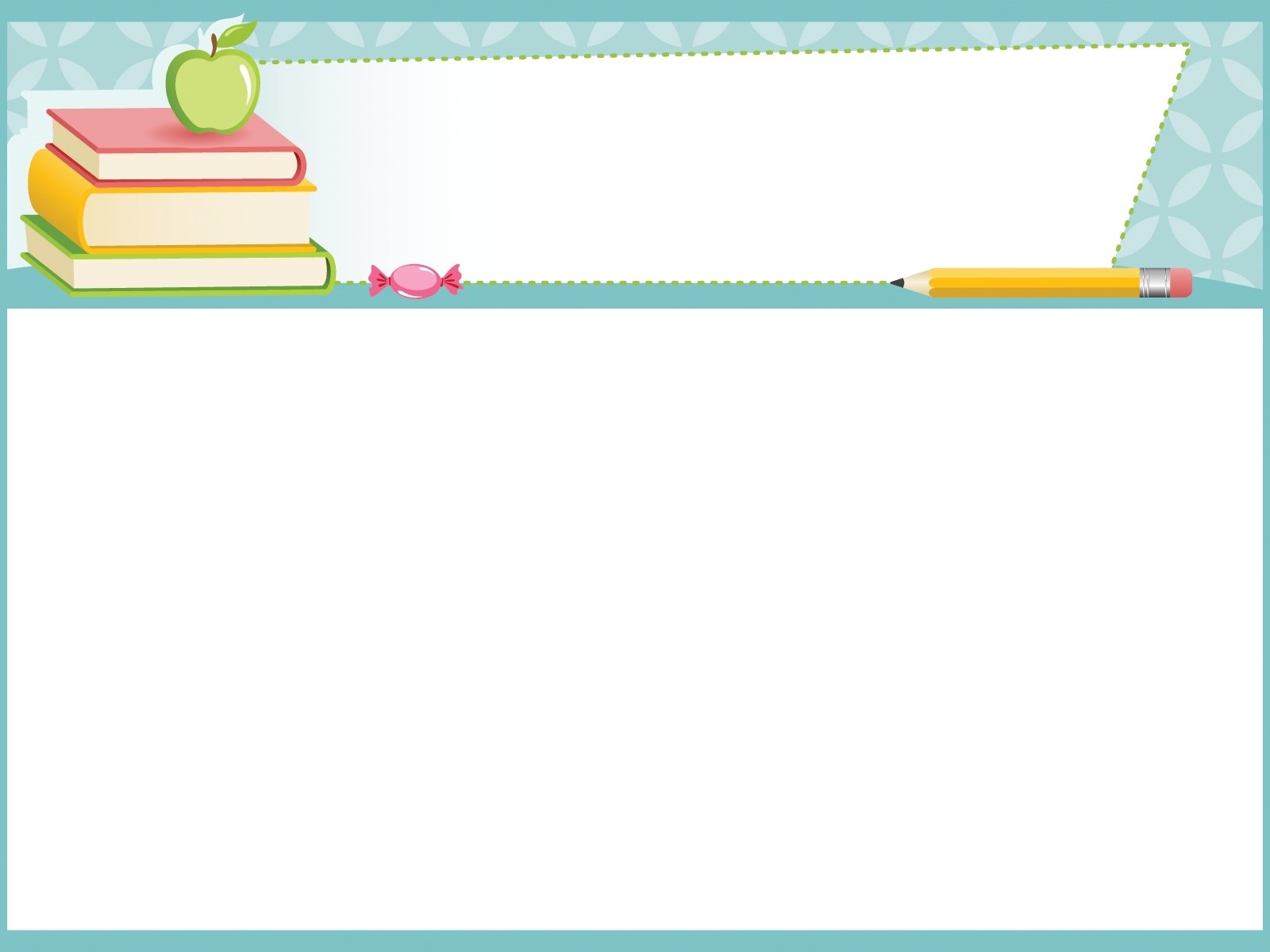 Социально-коммуникативное развитие
Карапуши
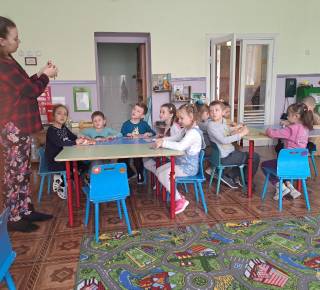 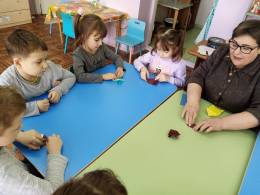 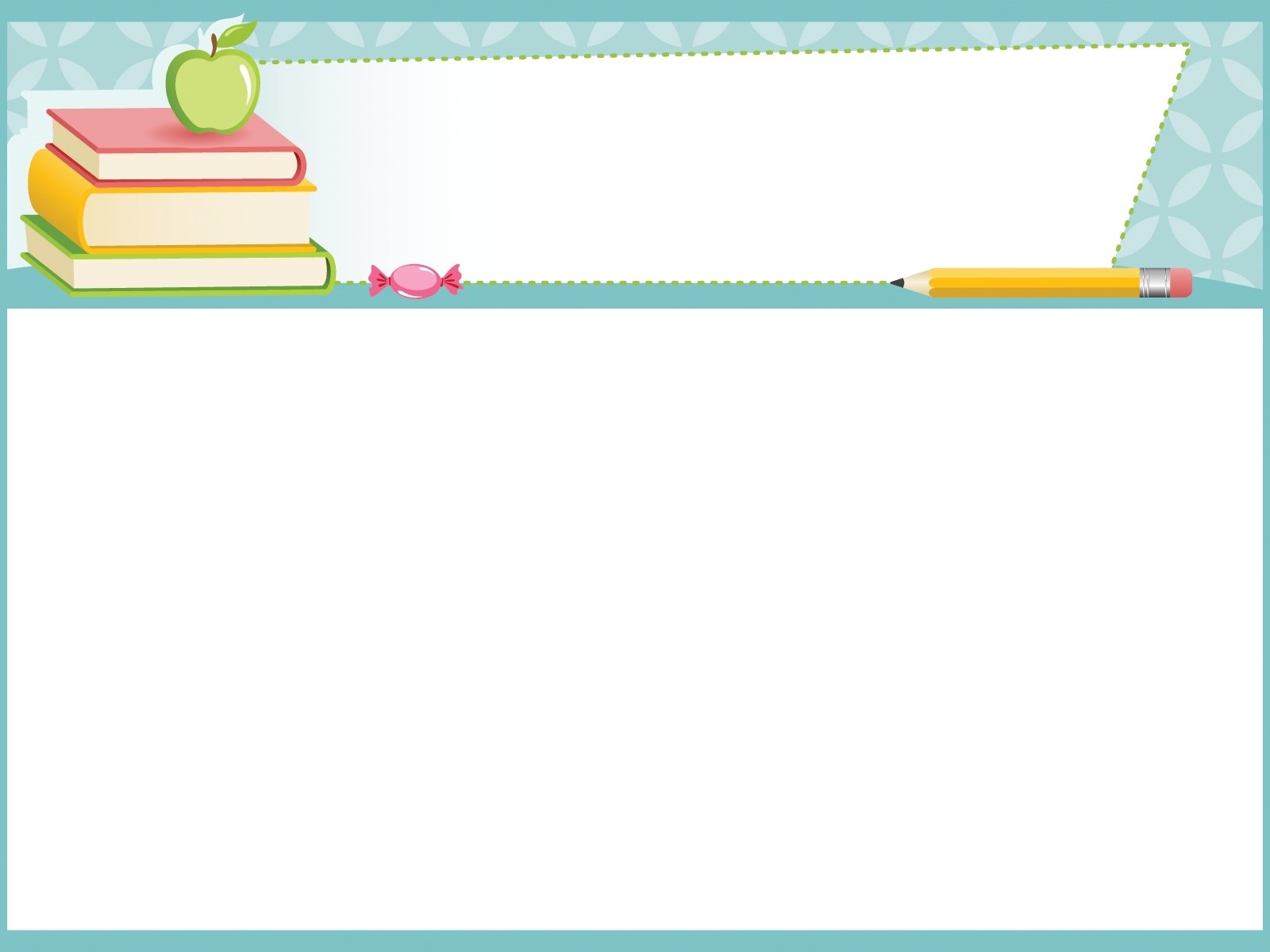 Социально-коммуникативное развитие
Экономика
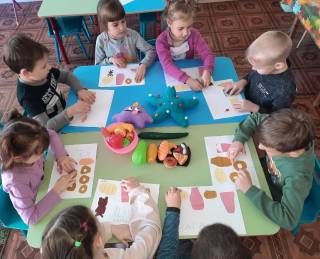 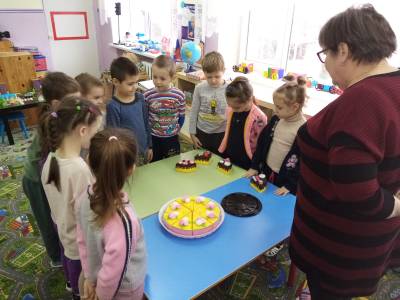 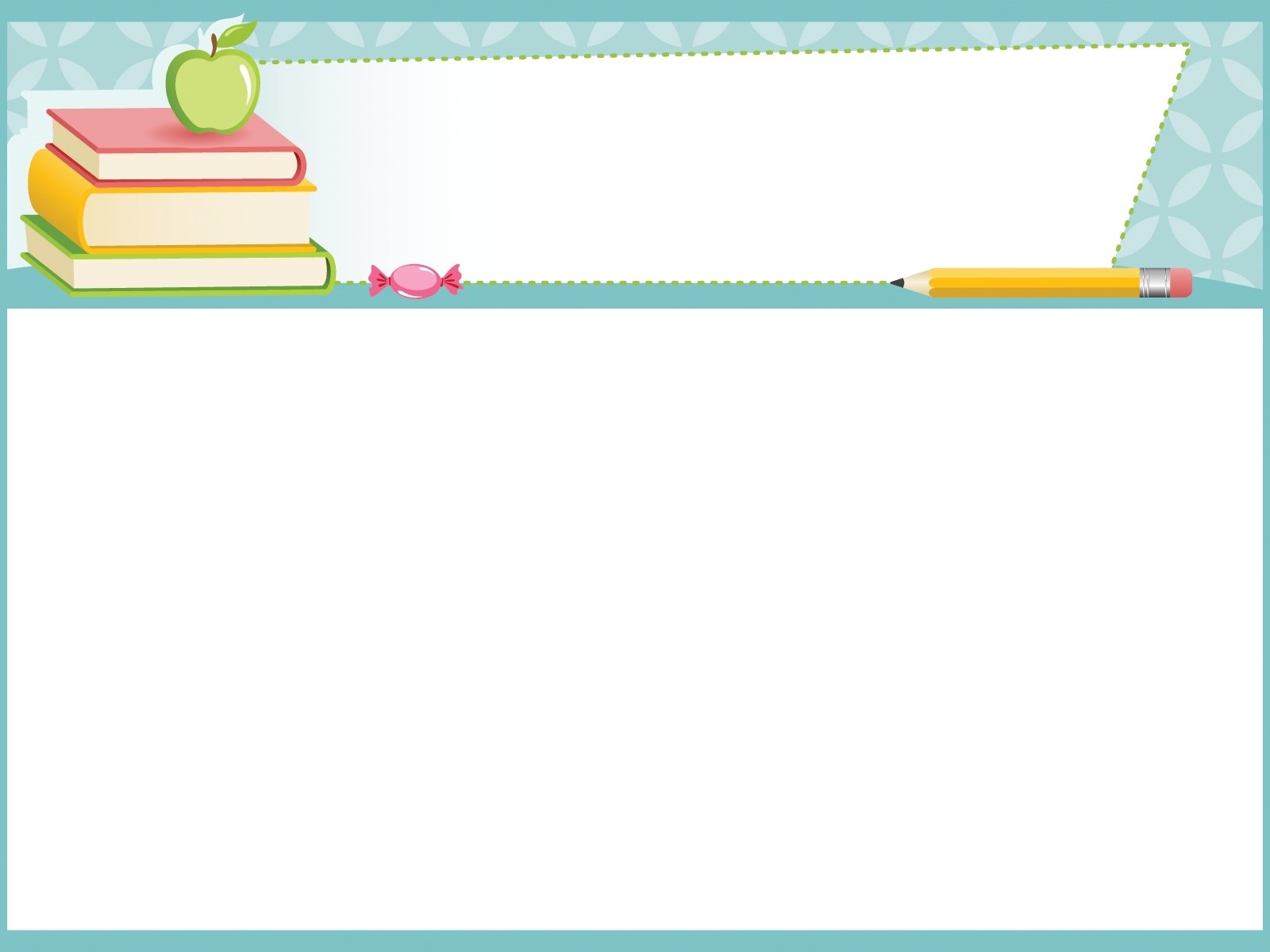 Социально-коммуникативное развитие
Экономика
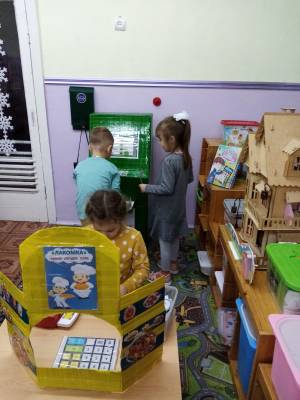 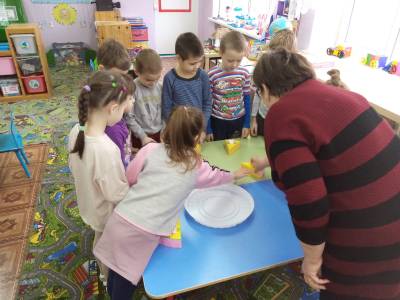 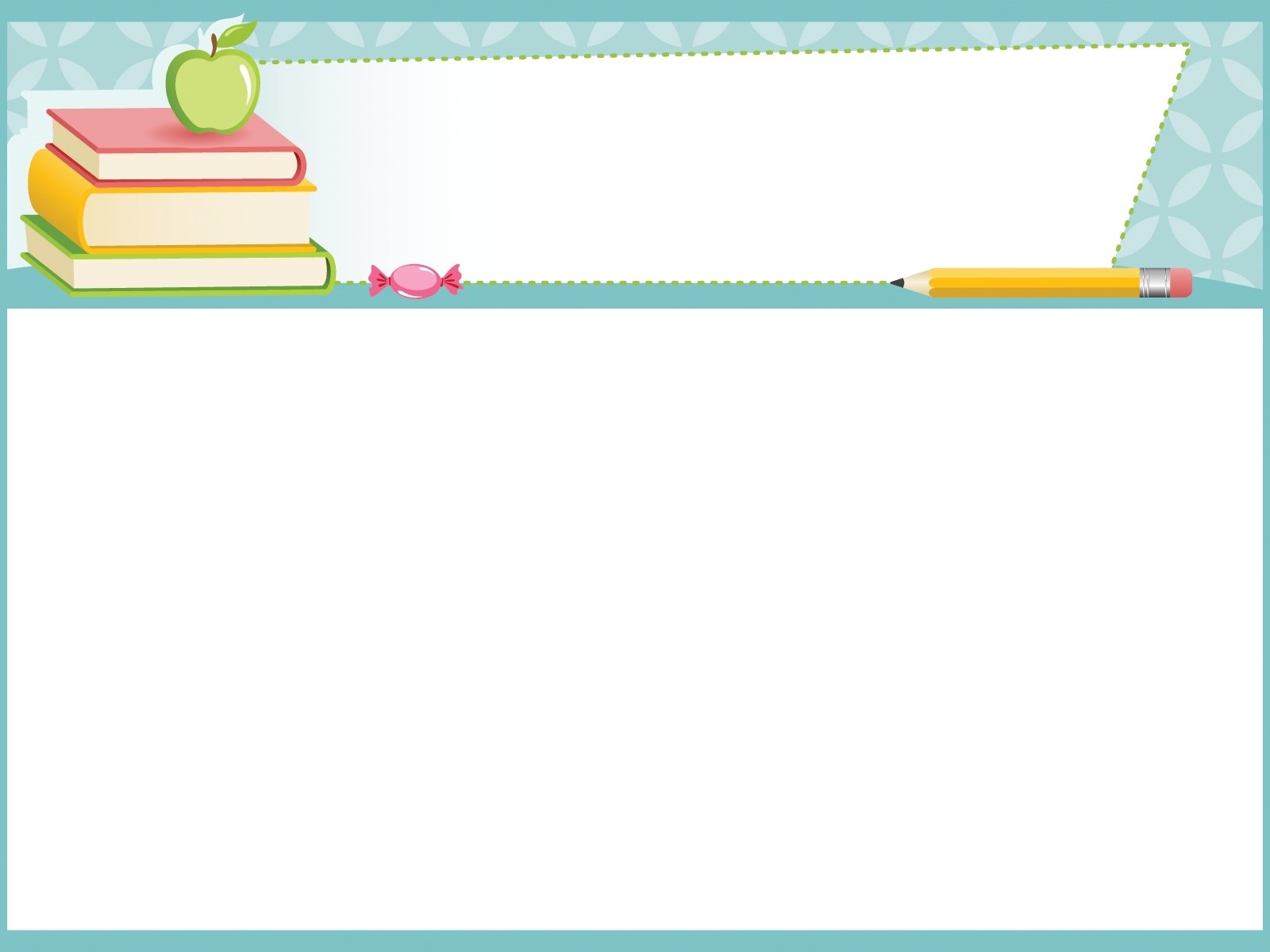 Социально-коммуникативное развитие
Труд
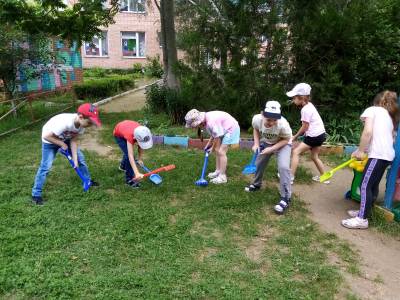 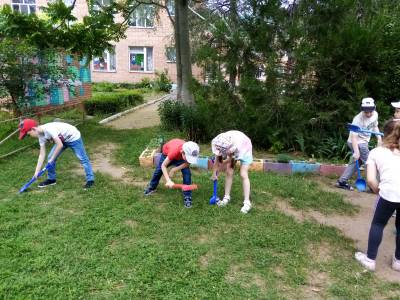 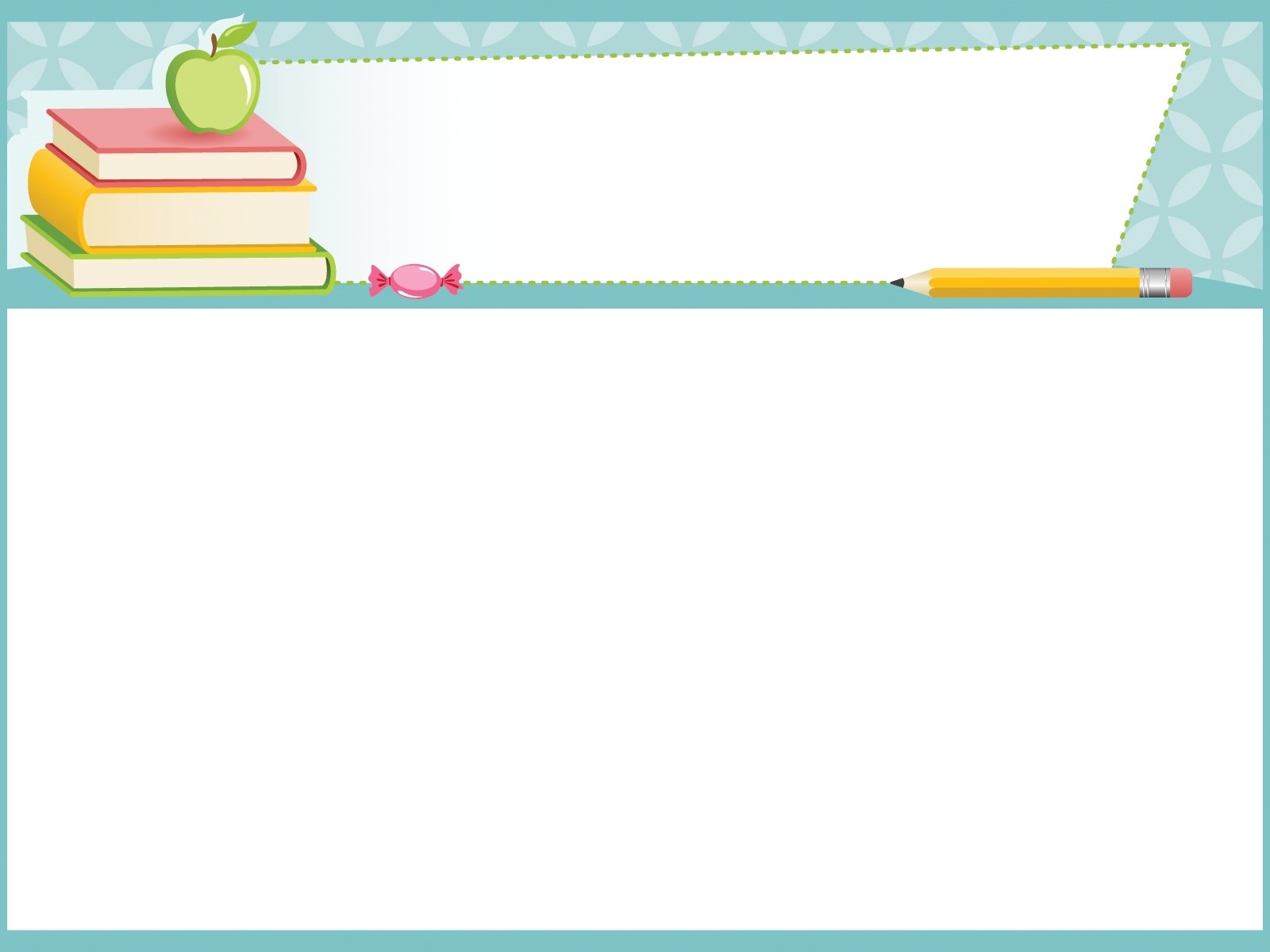 Социально-коммуникативное развитие
Труд
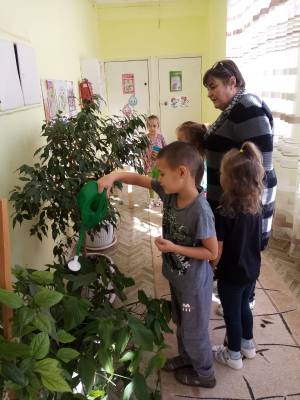 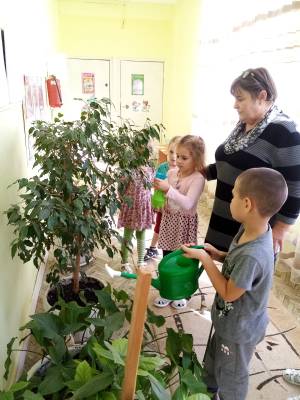 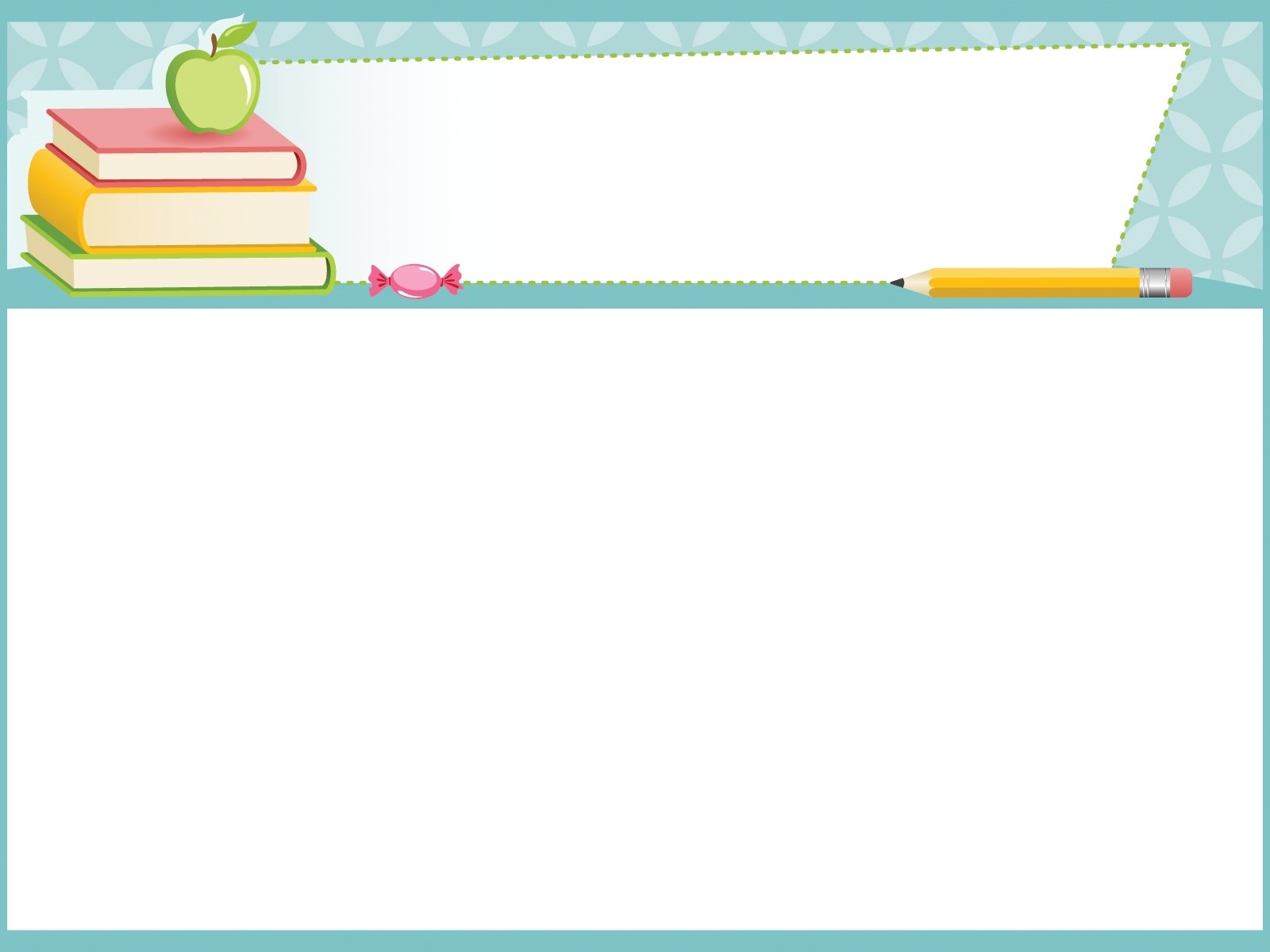 Социально-коммуникативное развитие
Труд
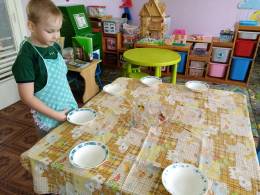 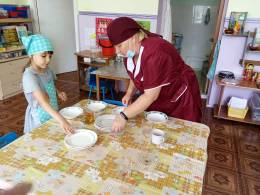 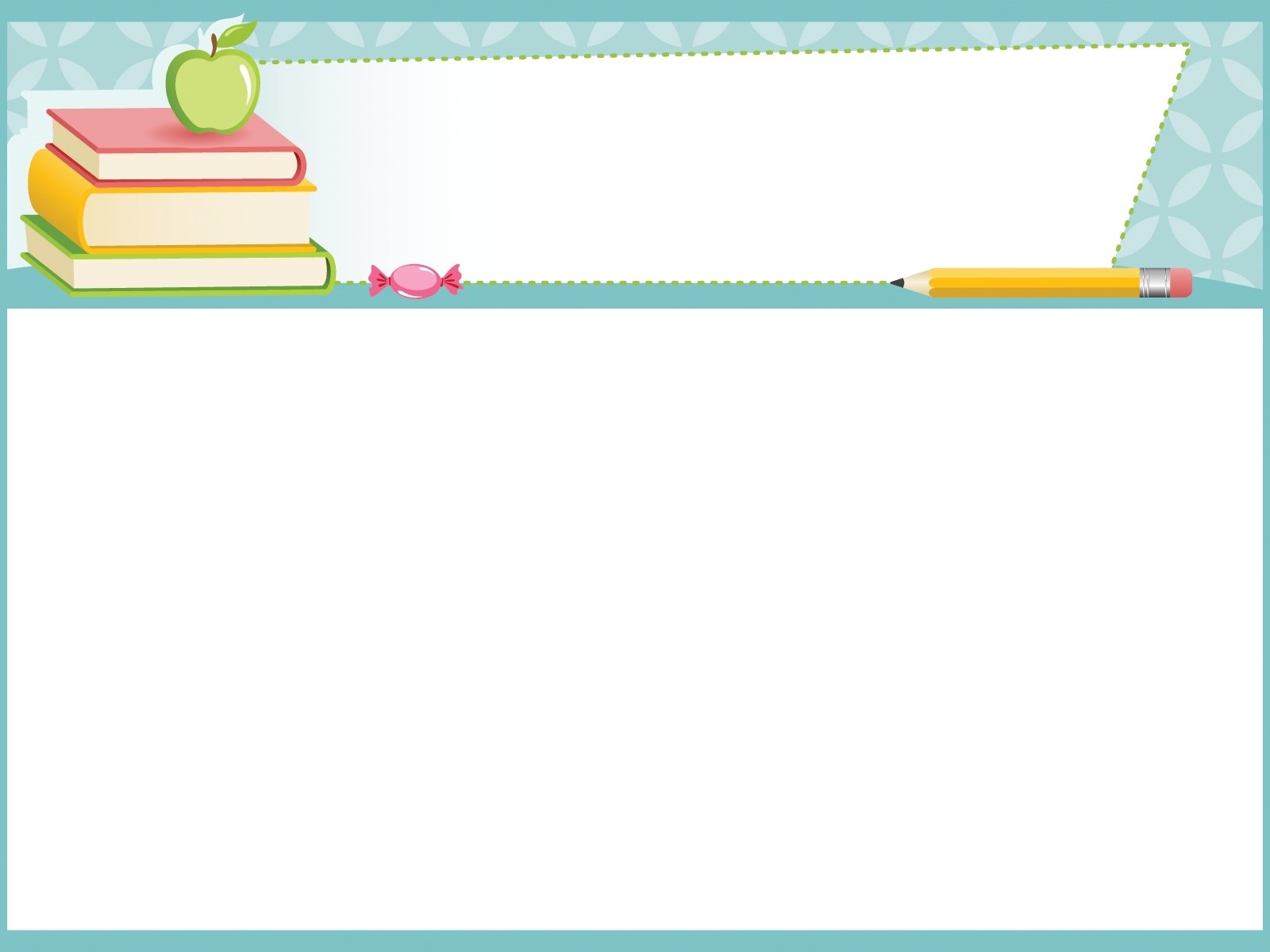 Познавательное развитие
Математическое развитие
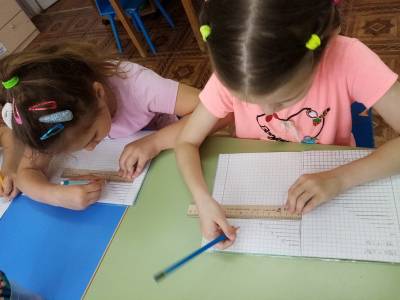 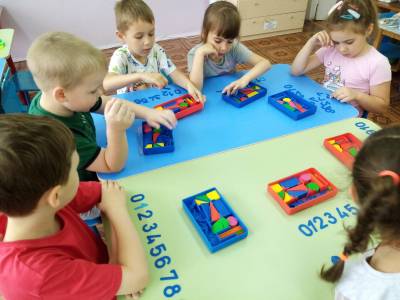 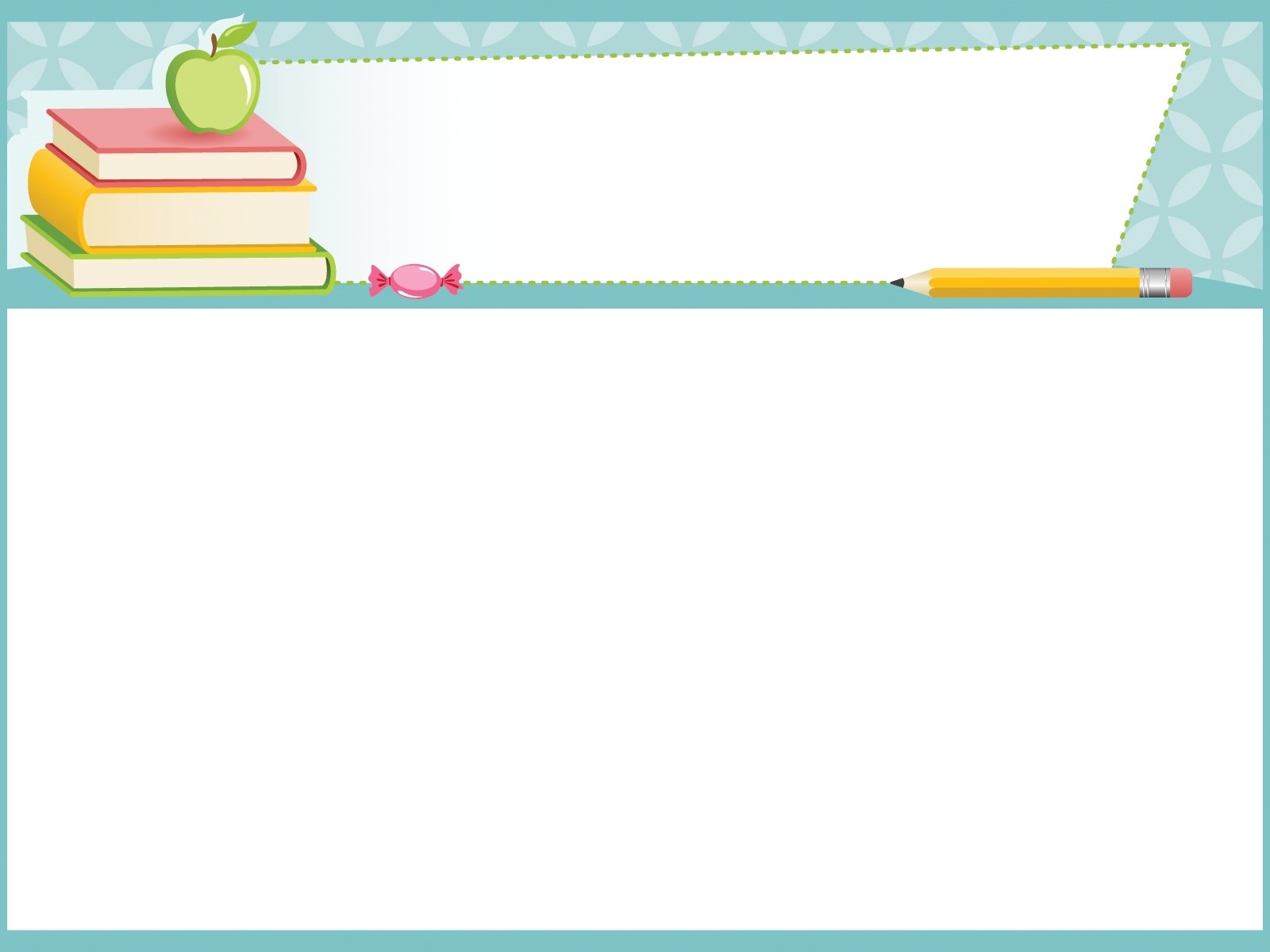 Познавательное развитие
Математическое развитие
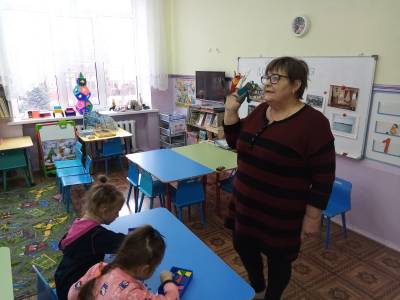 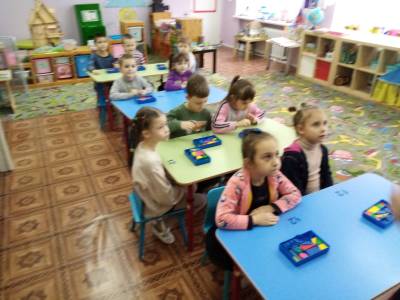 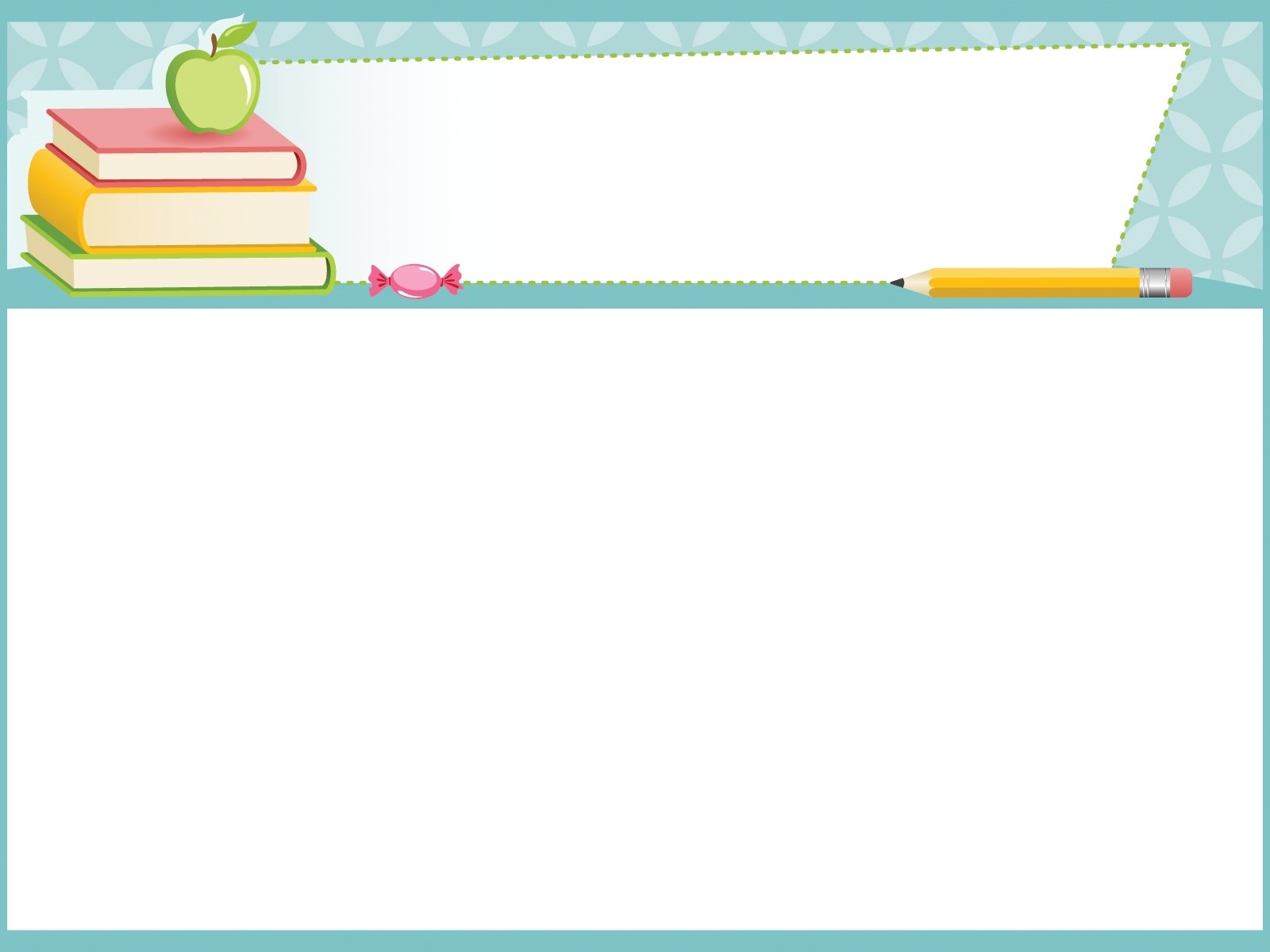 Познавательное развитие
Природный мир
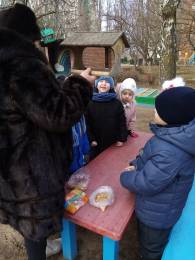 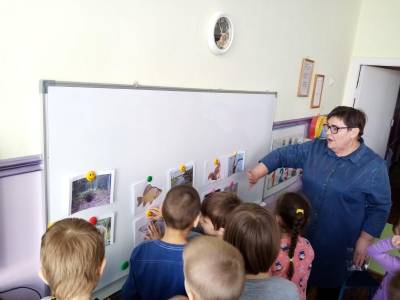 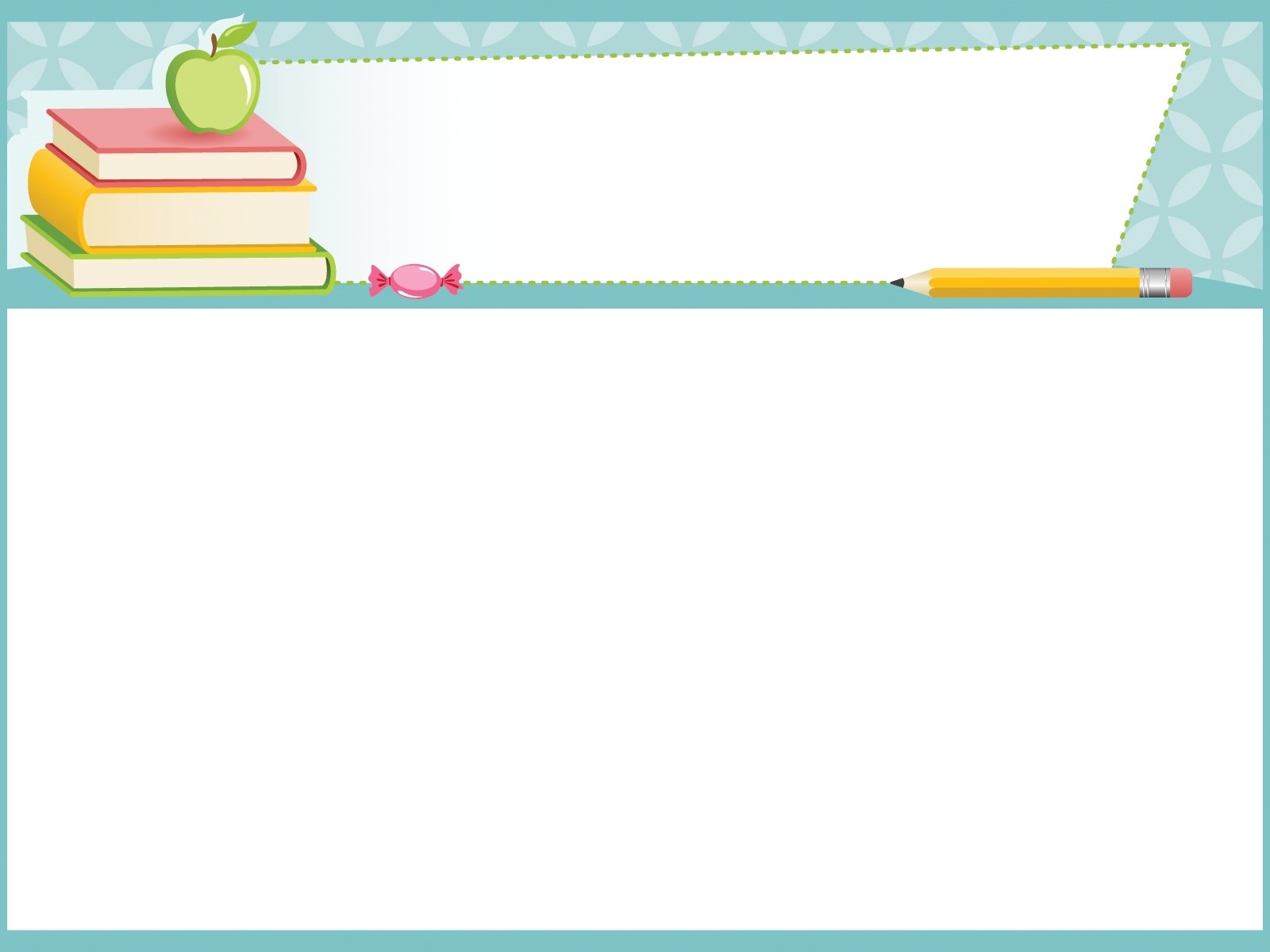 Познавательное развитие
Природный мир
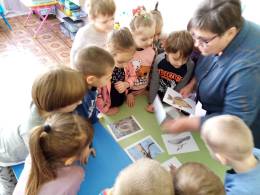 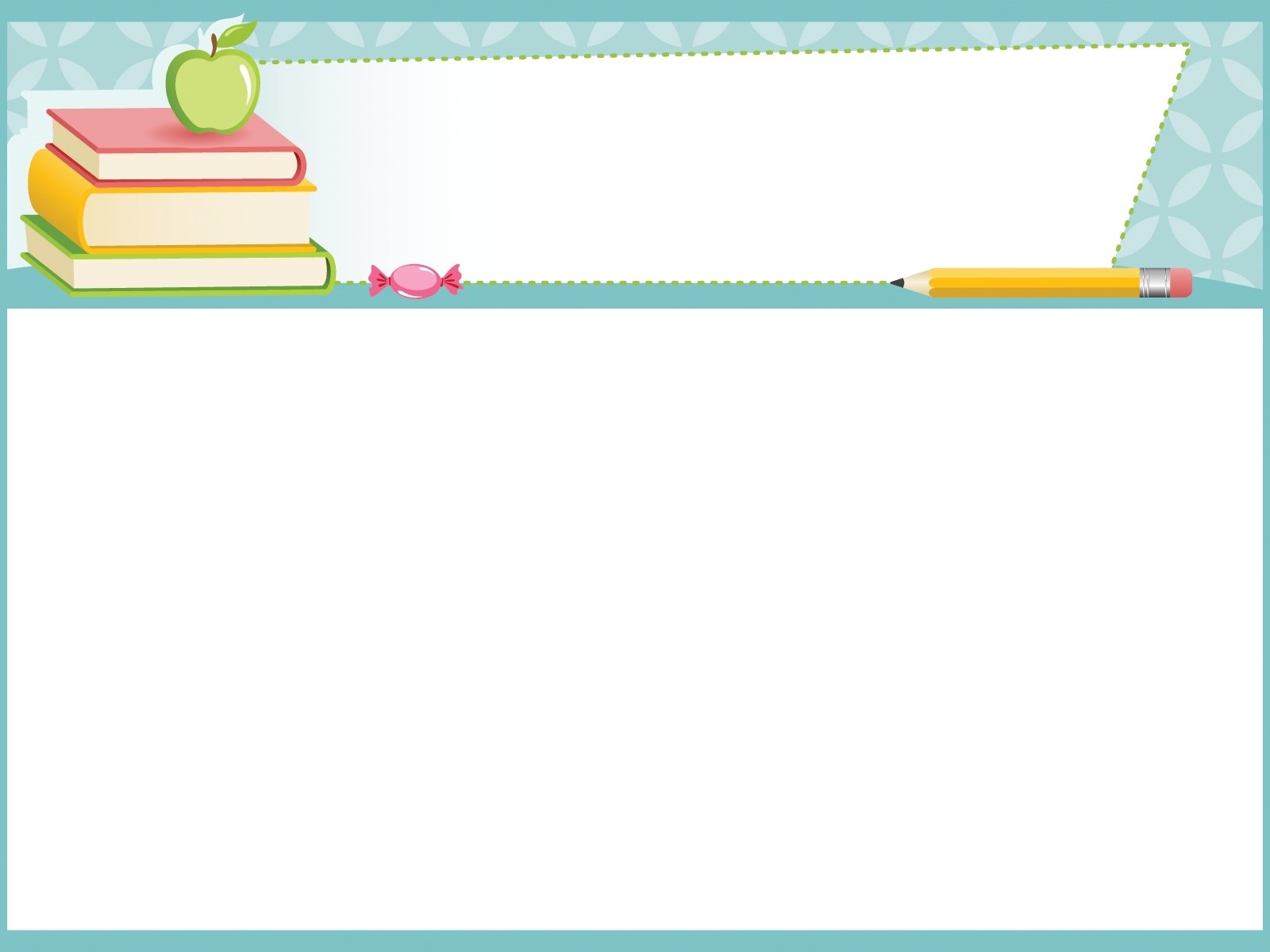 Познавательное развитие
Природный мир
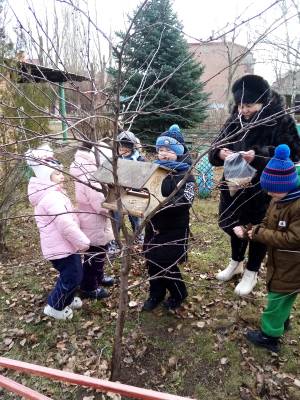 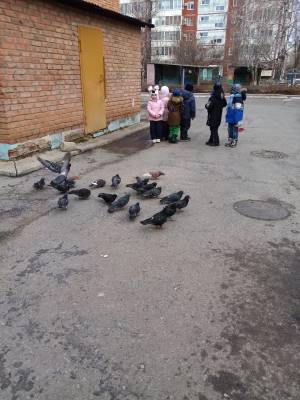 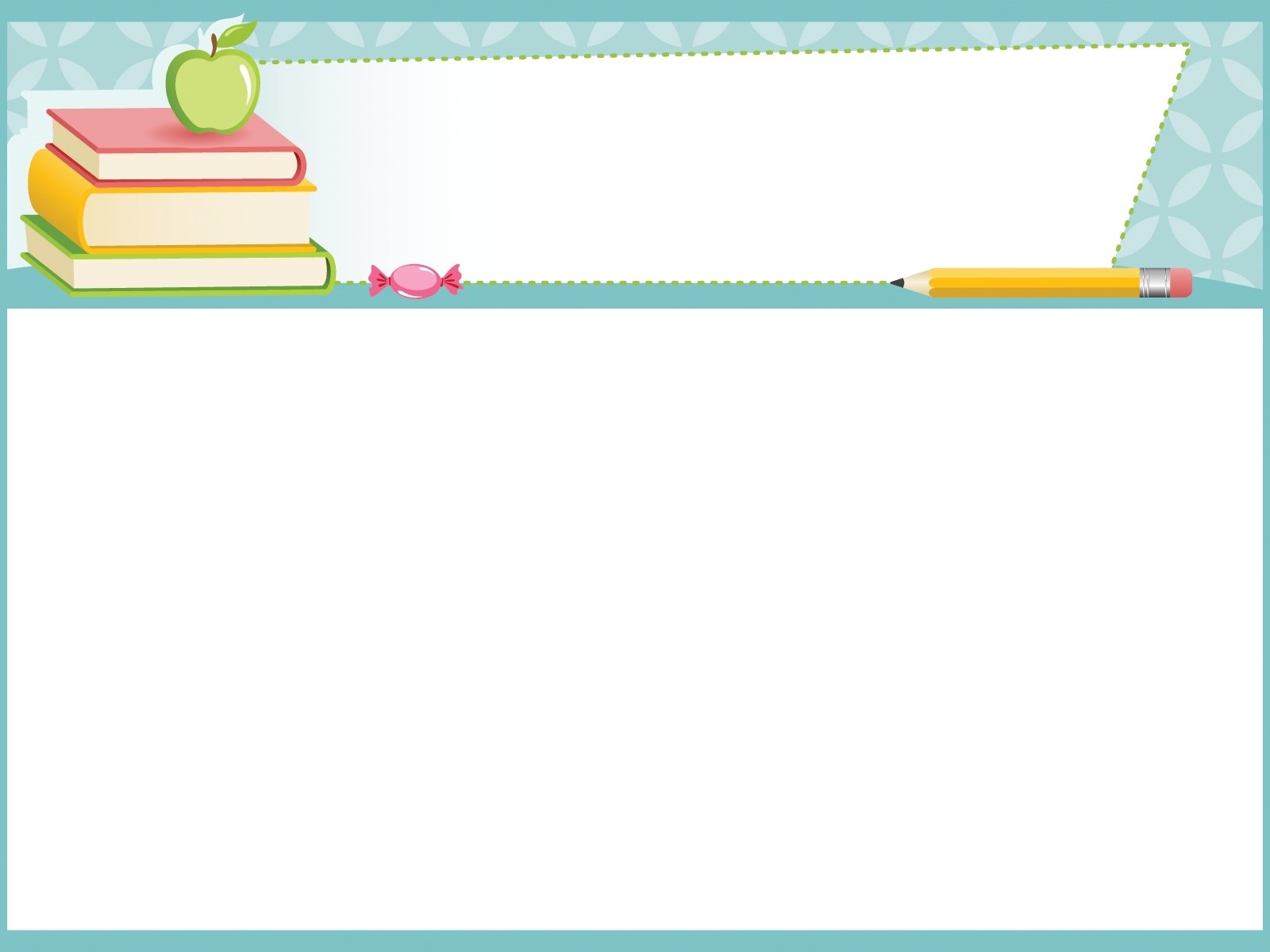 Познавательное развитие
Социальный мир
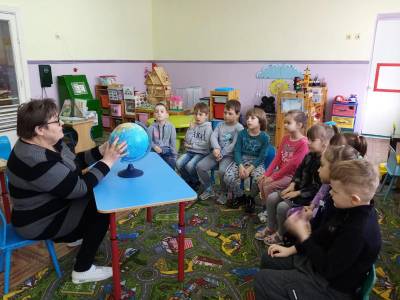 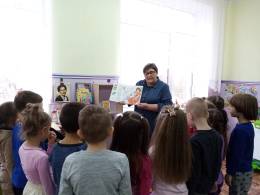 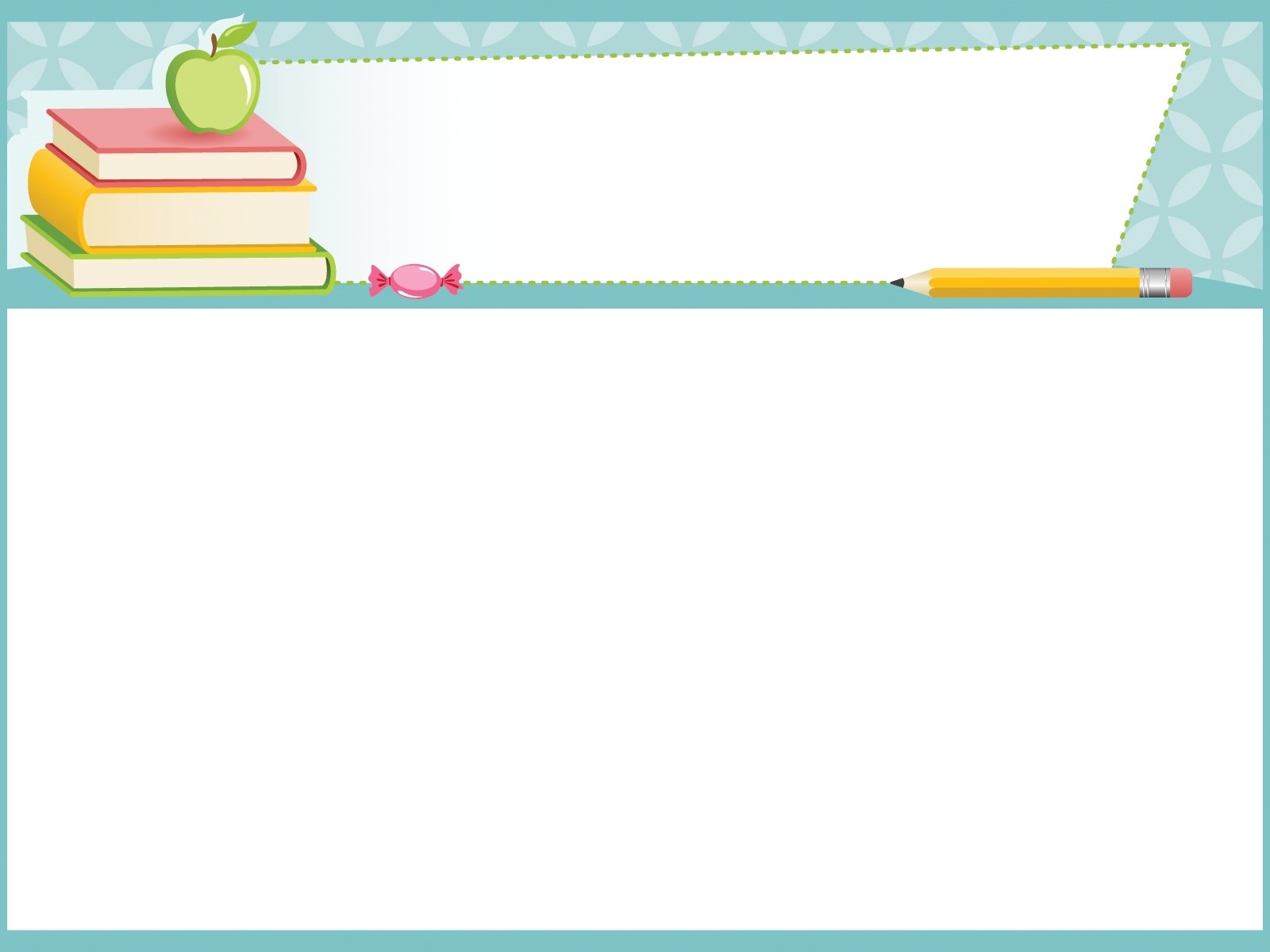 Познавательное развитие
Экспериментирование
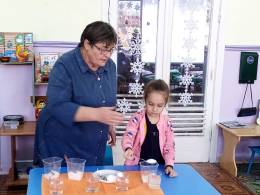 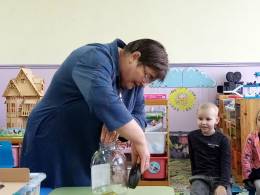 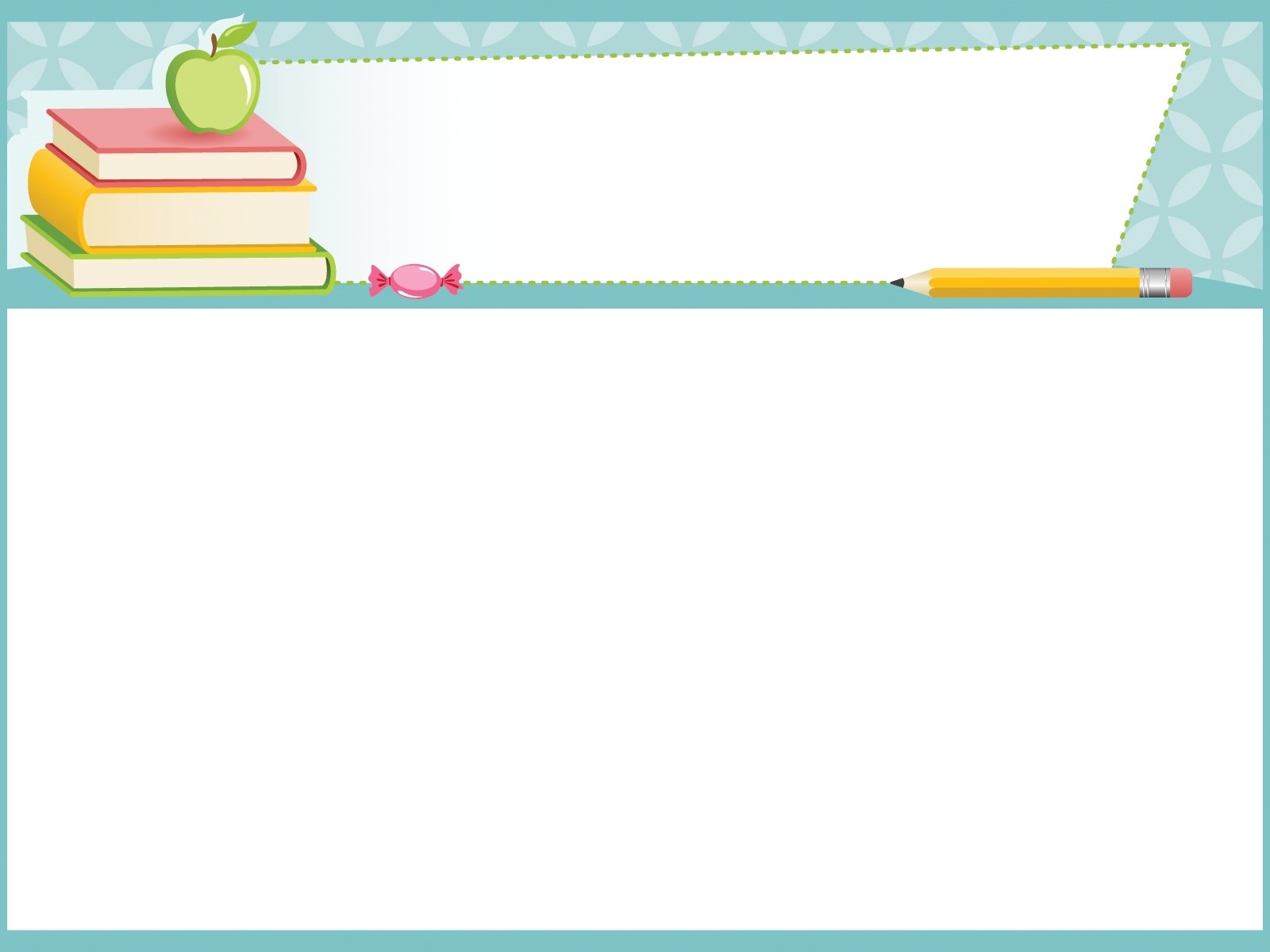 Познавательное развитие
Экспериментирование
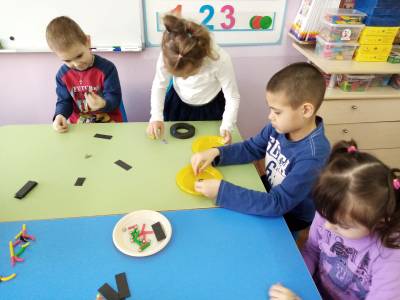 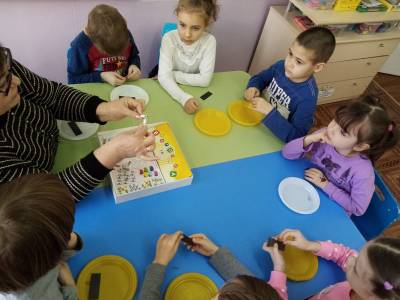 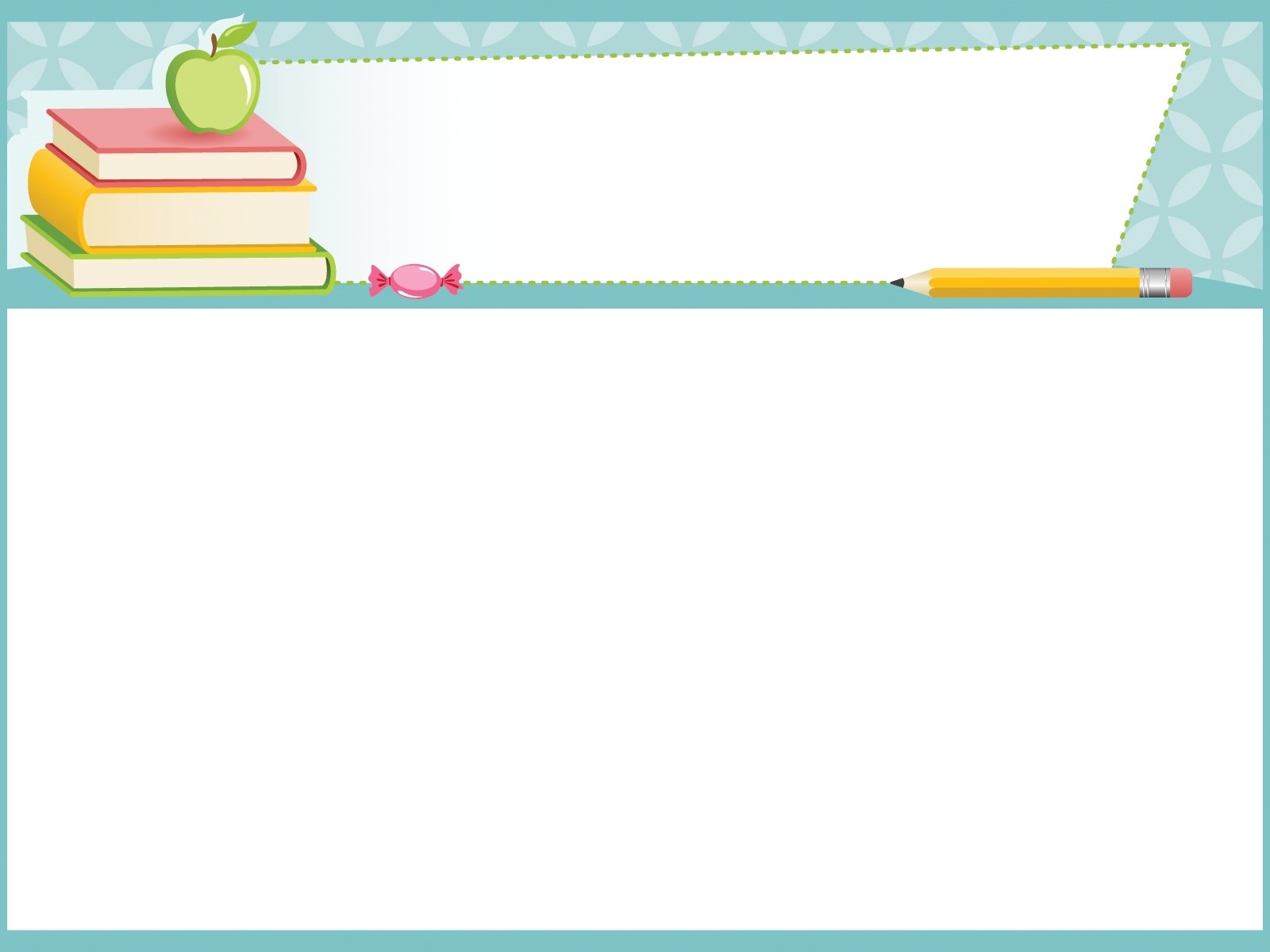 Познавательное развитие
Экспериментирование
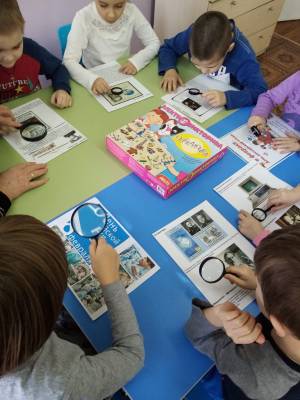 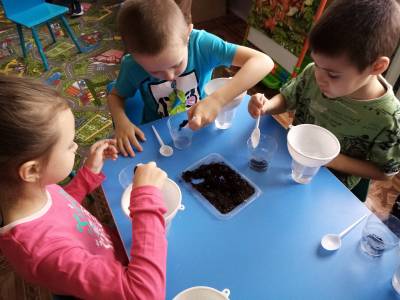 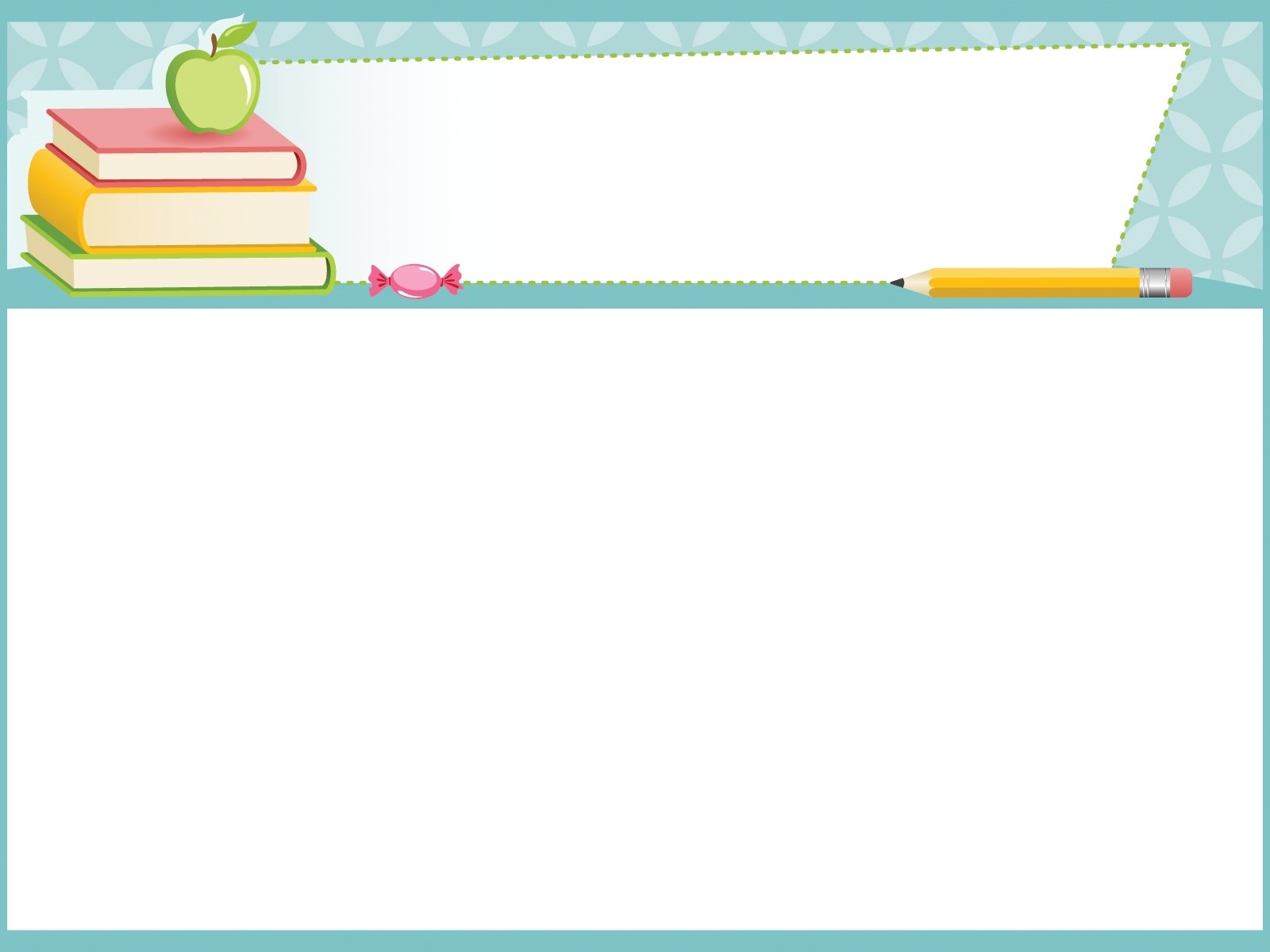 Познавательное развитие
Экспериментирование
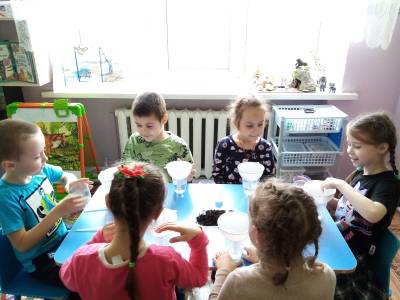 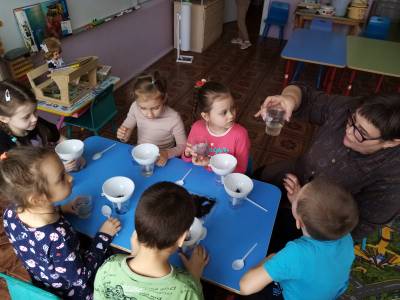 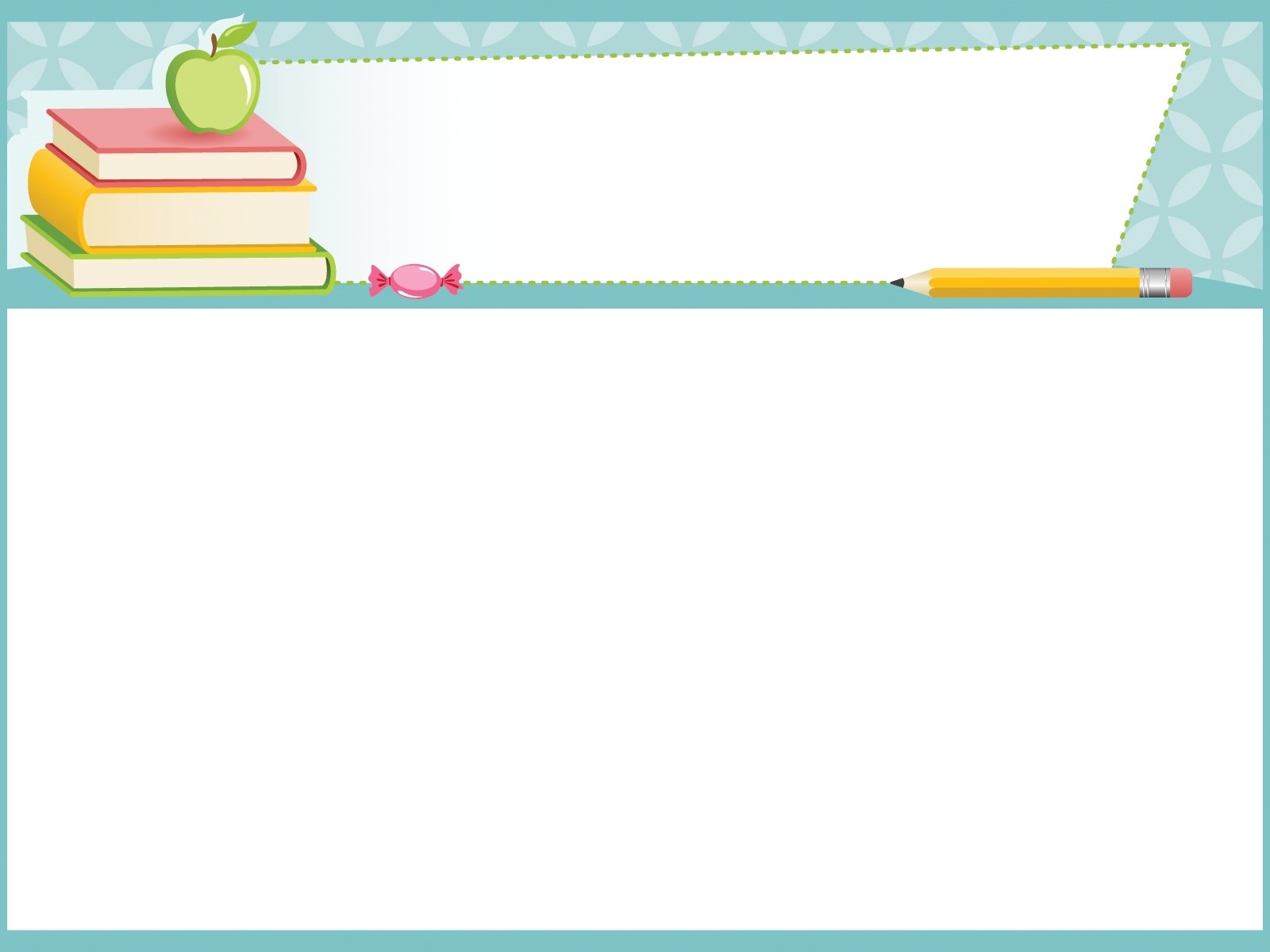 Речевое развитие
Речевое развитие
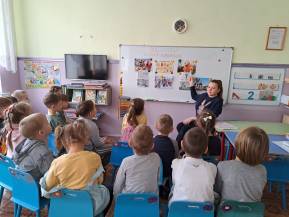 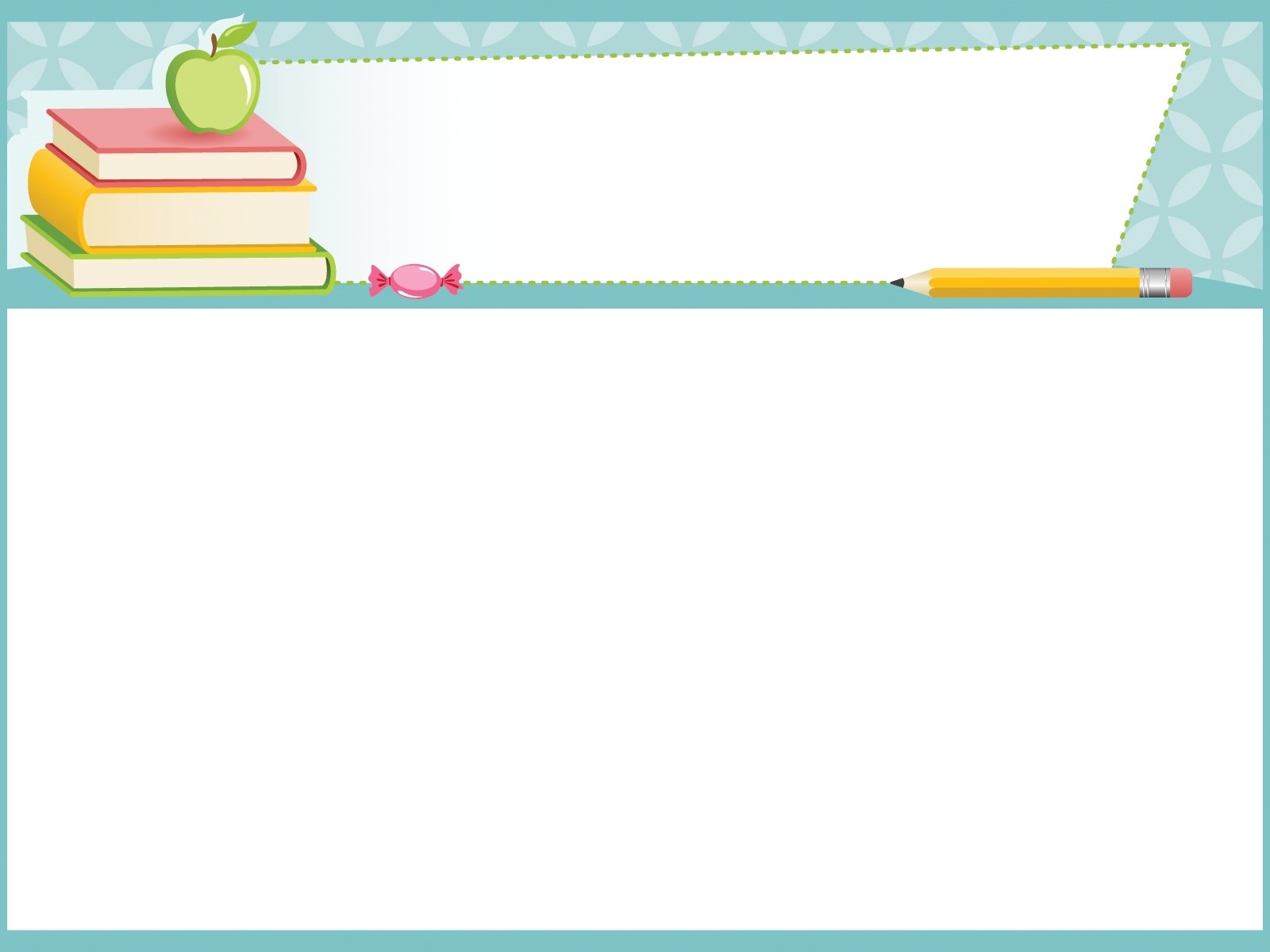 Речевое развитие
Обучение грамоте
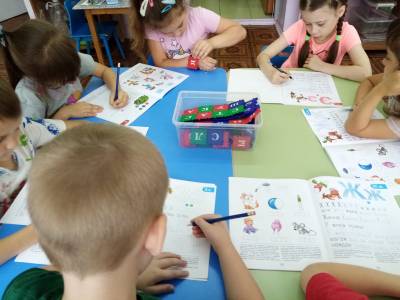 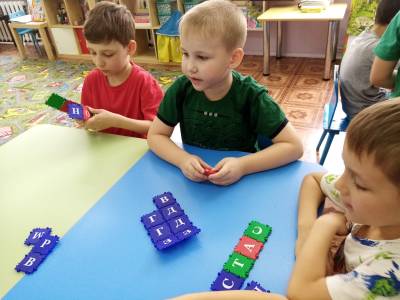 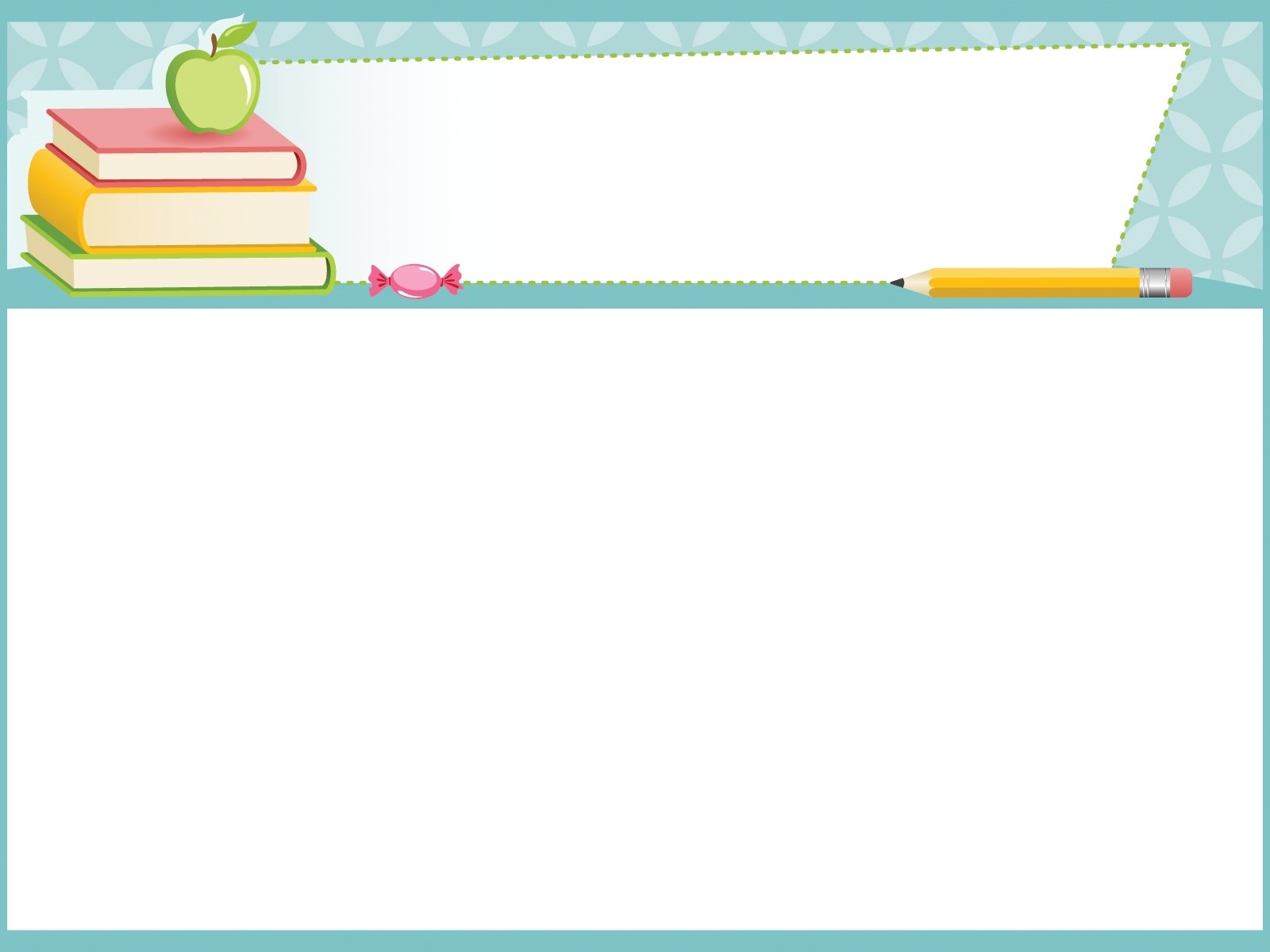 Речевое развитие
Чтение художественной литературы
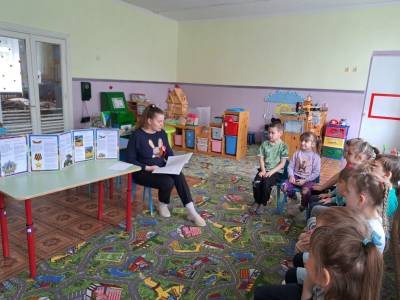 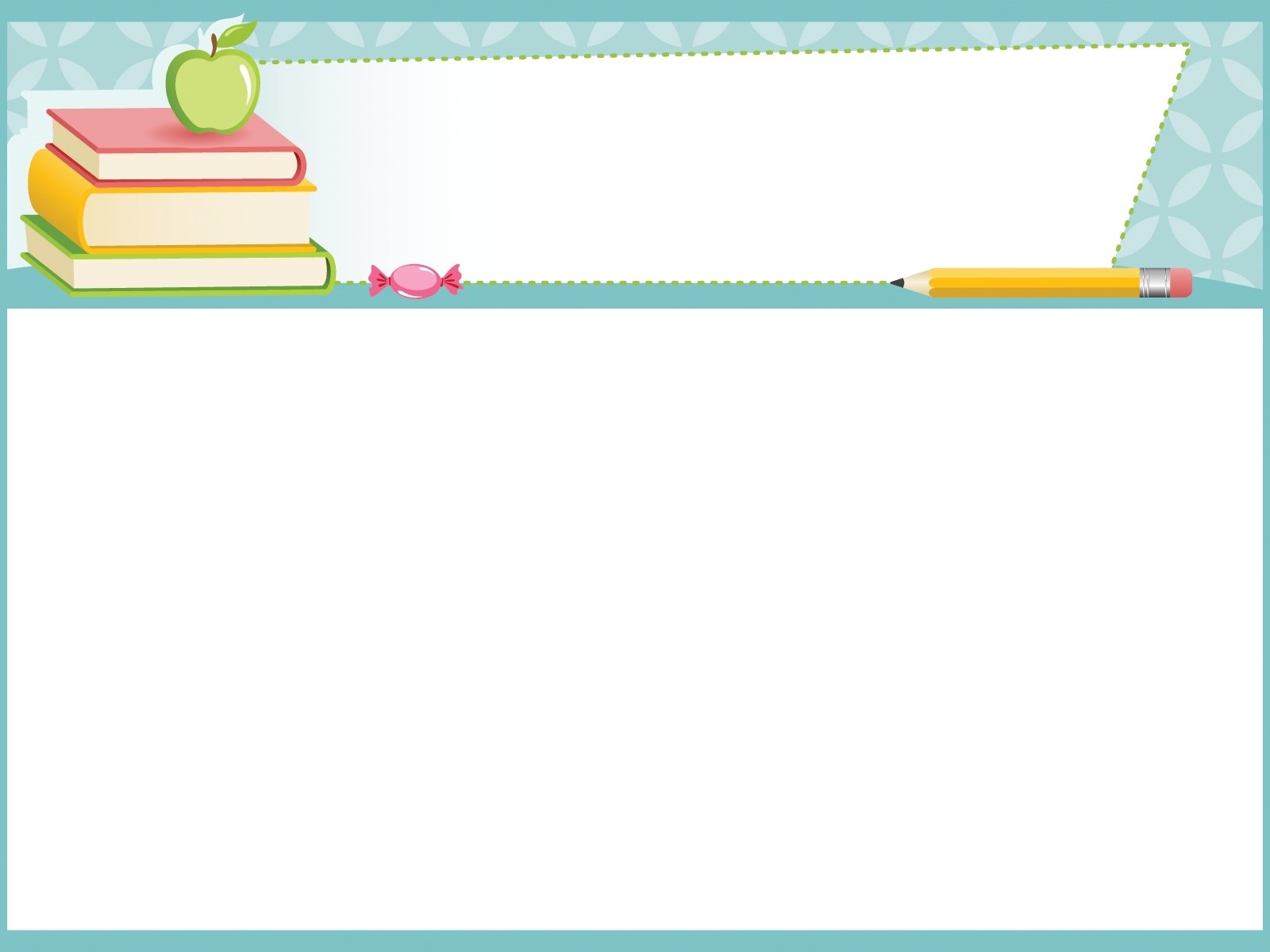 Художественно-
эстетическое развитие
Рисование
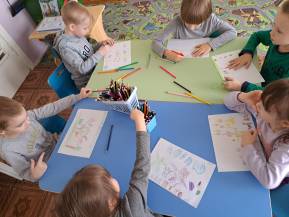 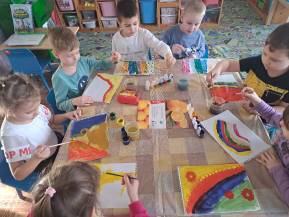 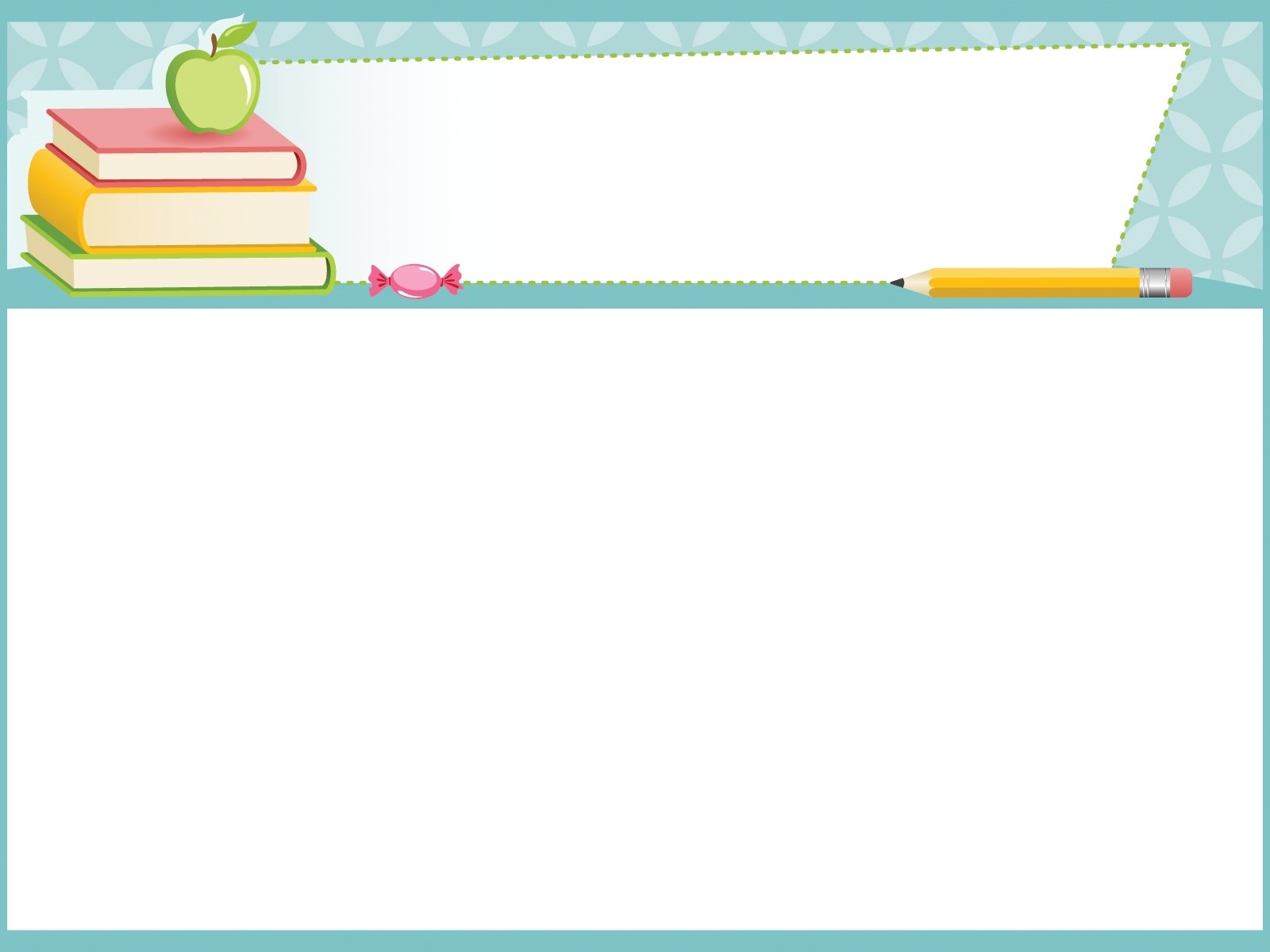 Художественно-
эстетическое развитие
Рисование
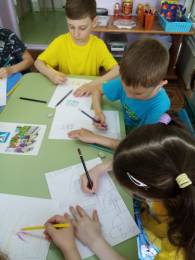 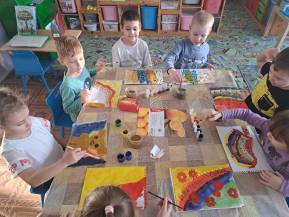 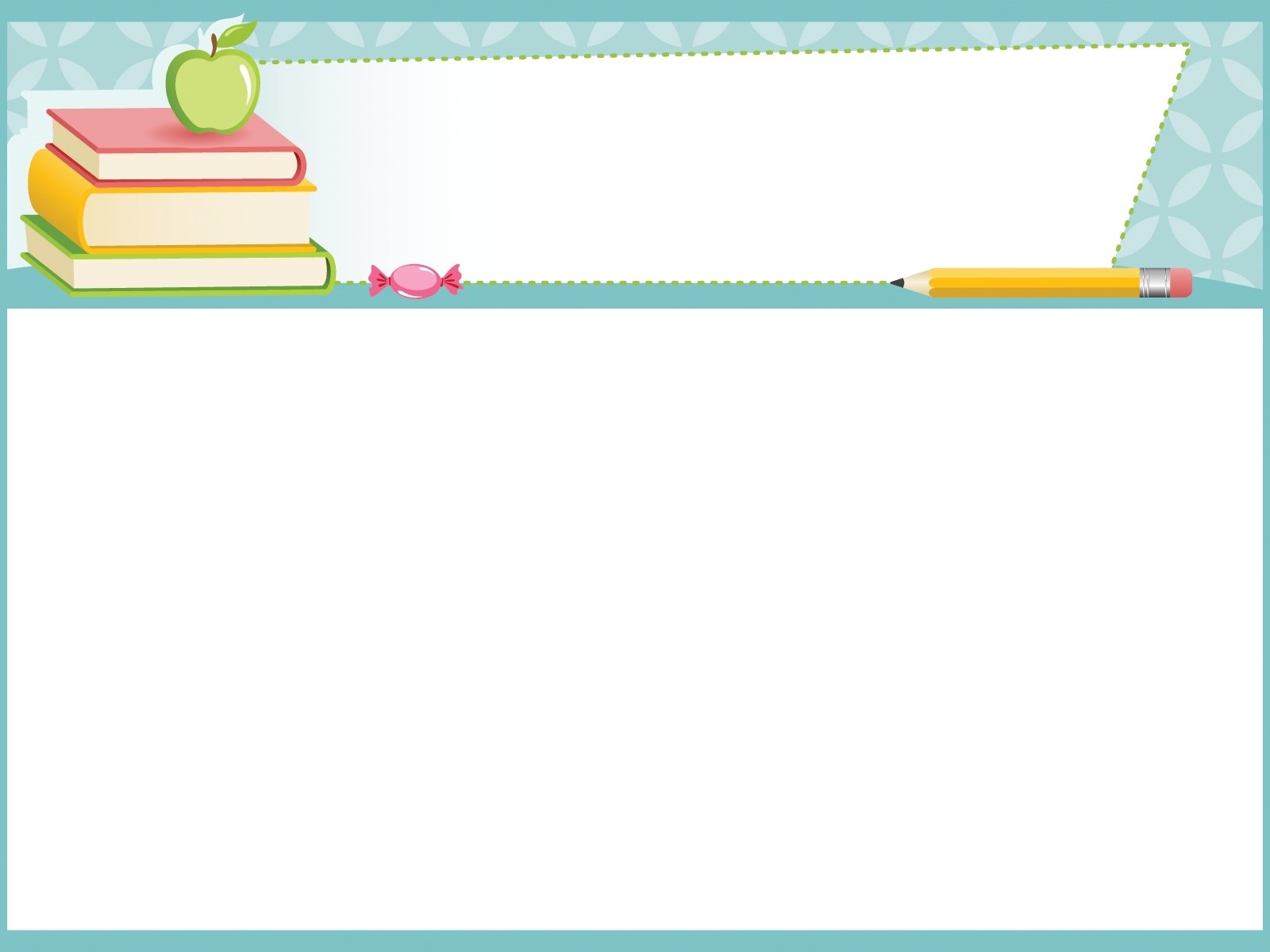 Художественно-
эстетическое развитие
Рисование
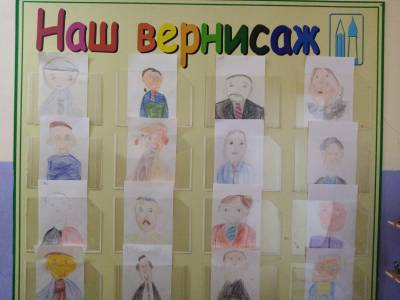 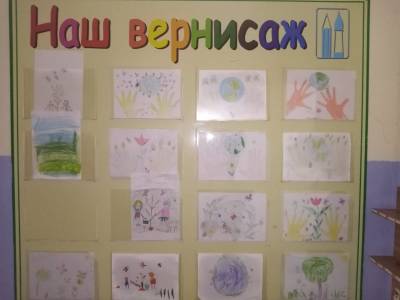 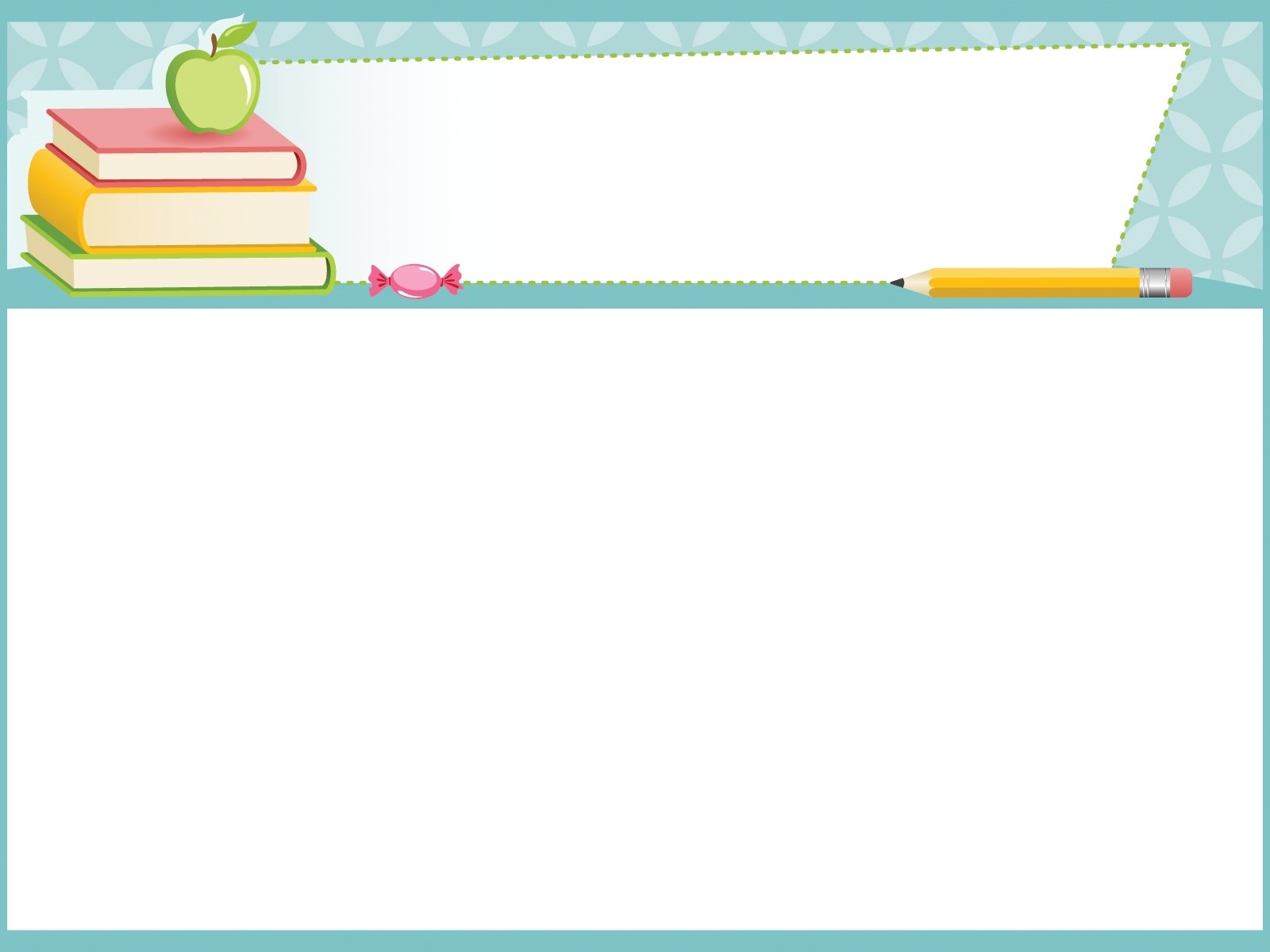 Художественно-
эстетическое развитие
Лепка
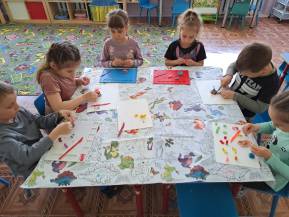 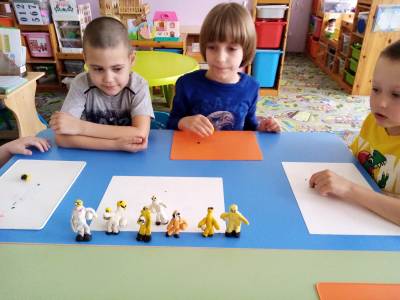 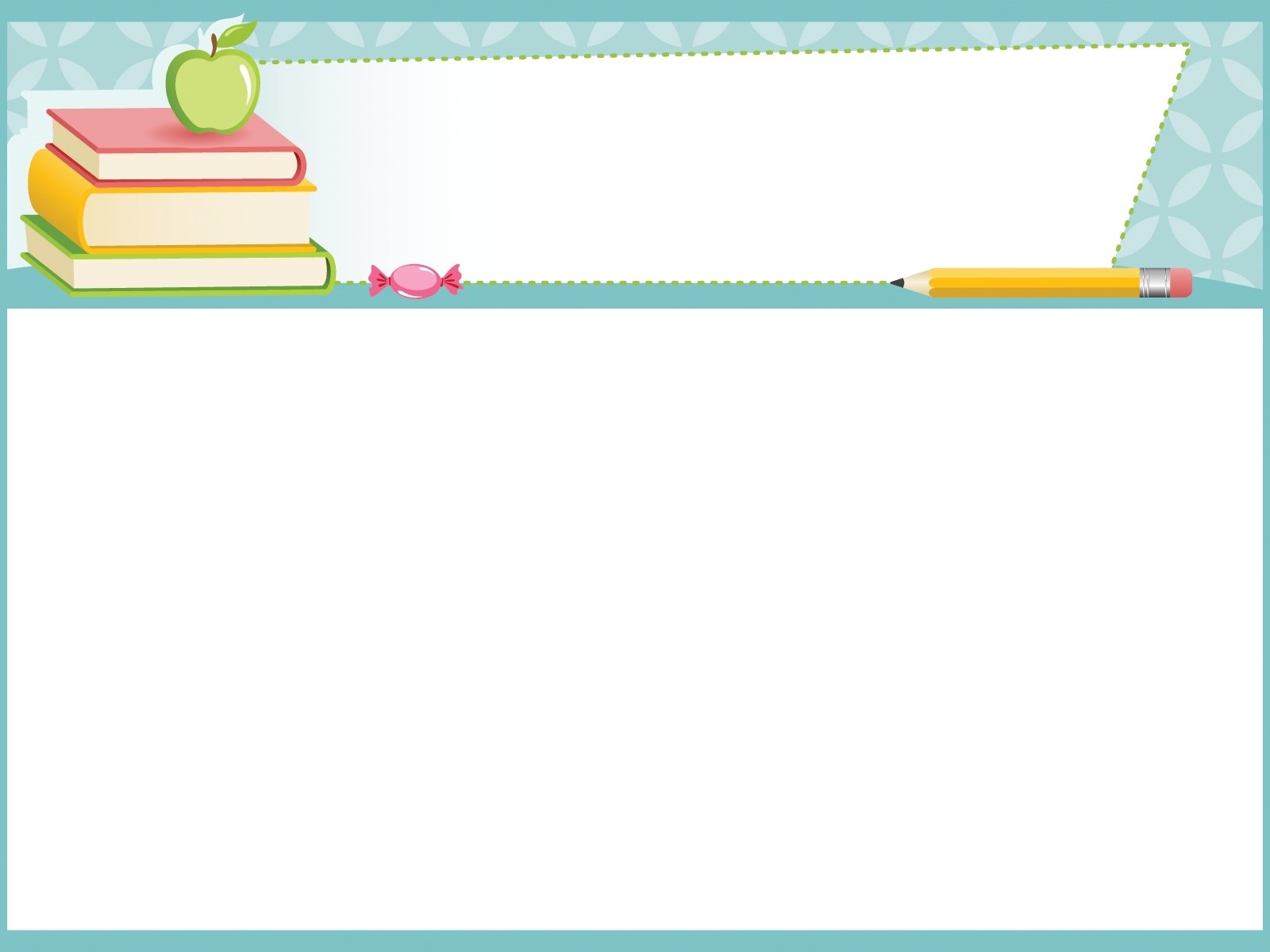 Художественно-
эстетическое развитие
Аппликация
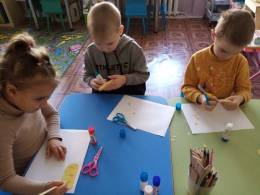 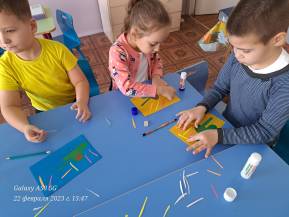 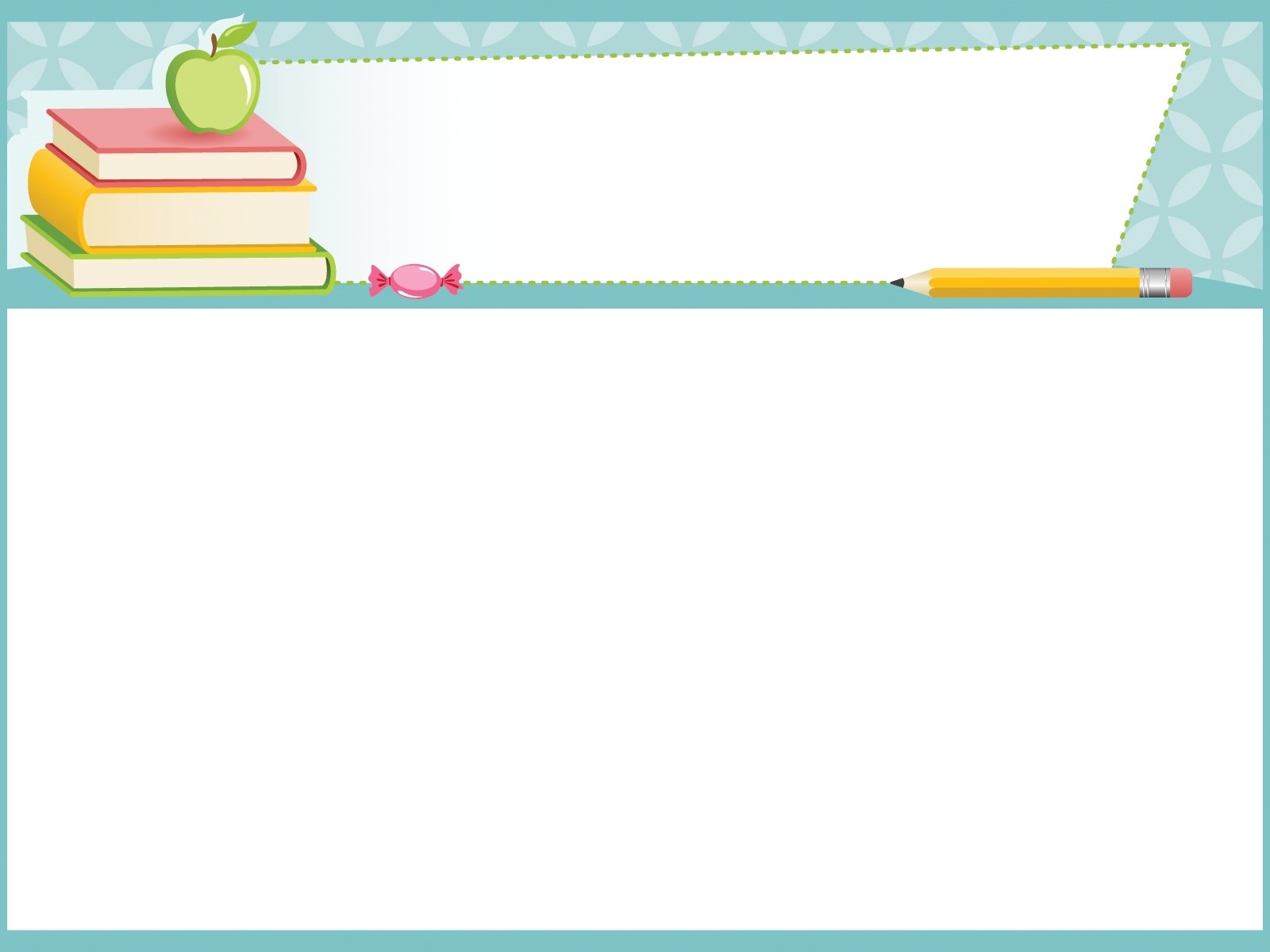 Художественно-
эстетическое развитие
Аппликация
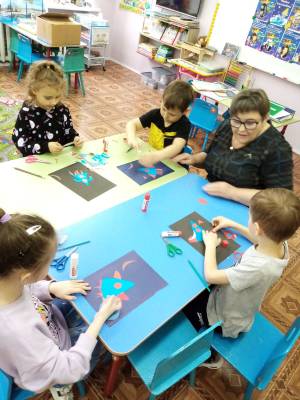 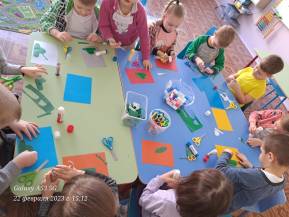 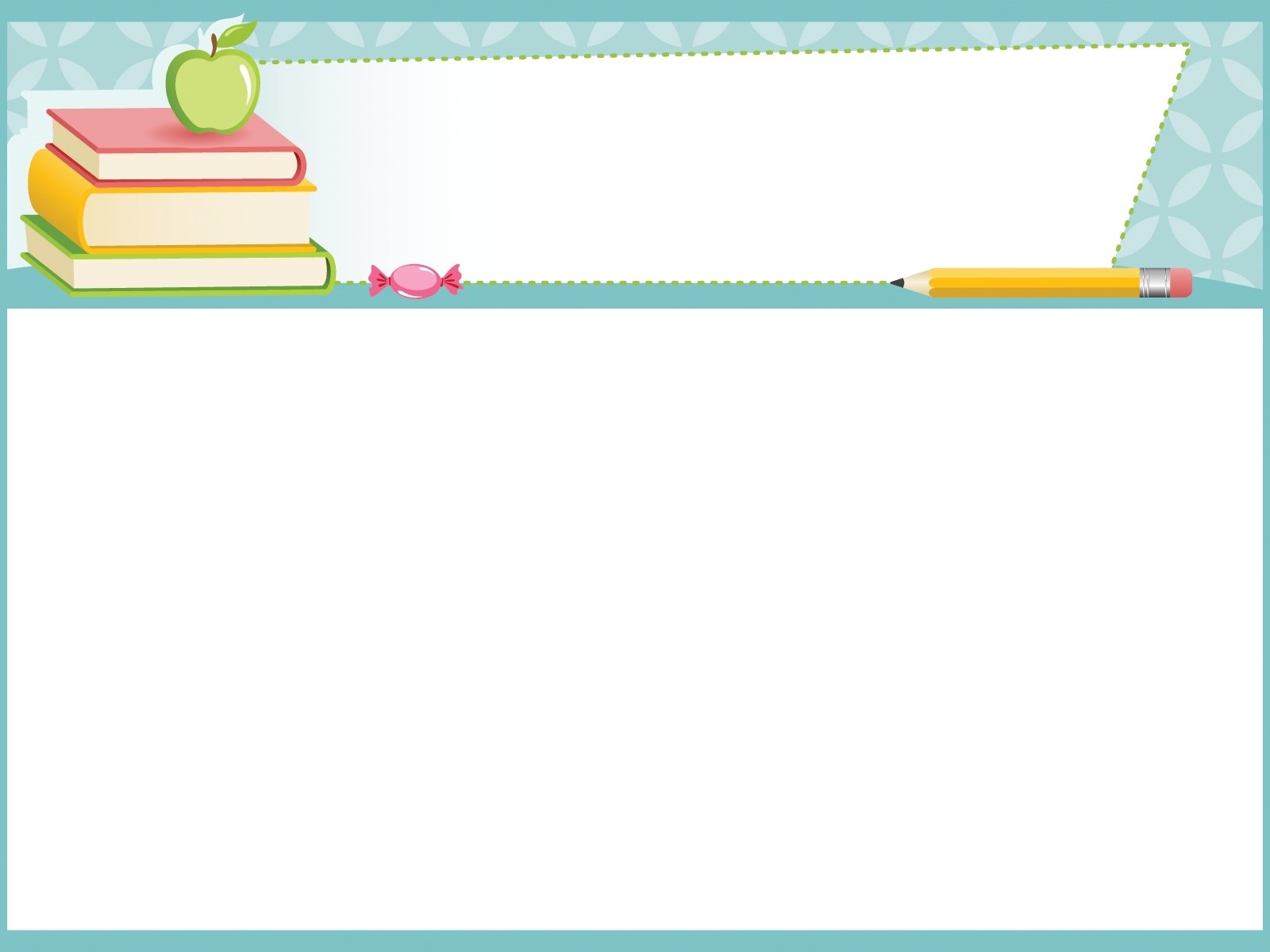 Художественно-
эстетическое развитие
Аппликация
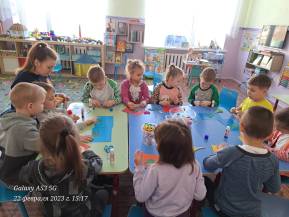 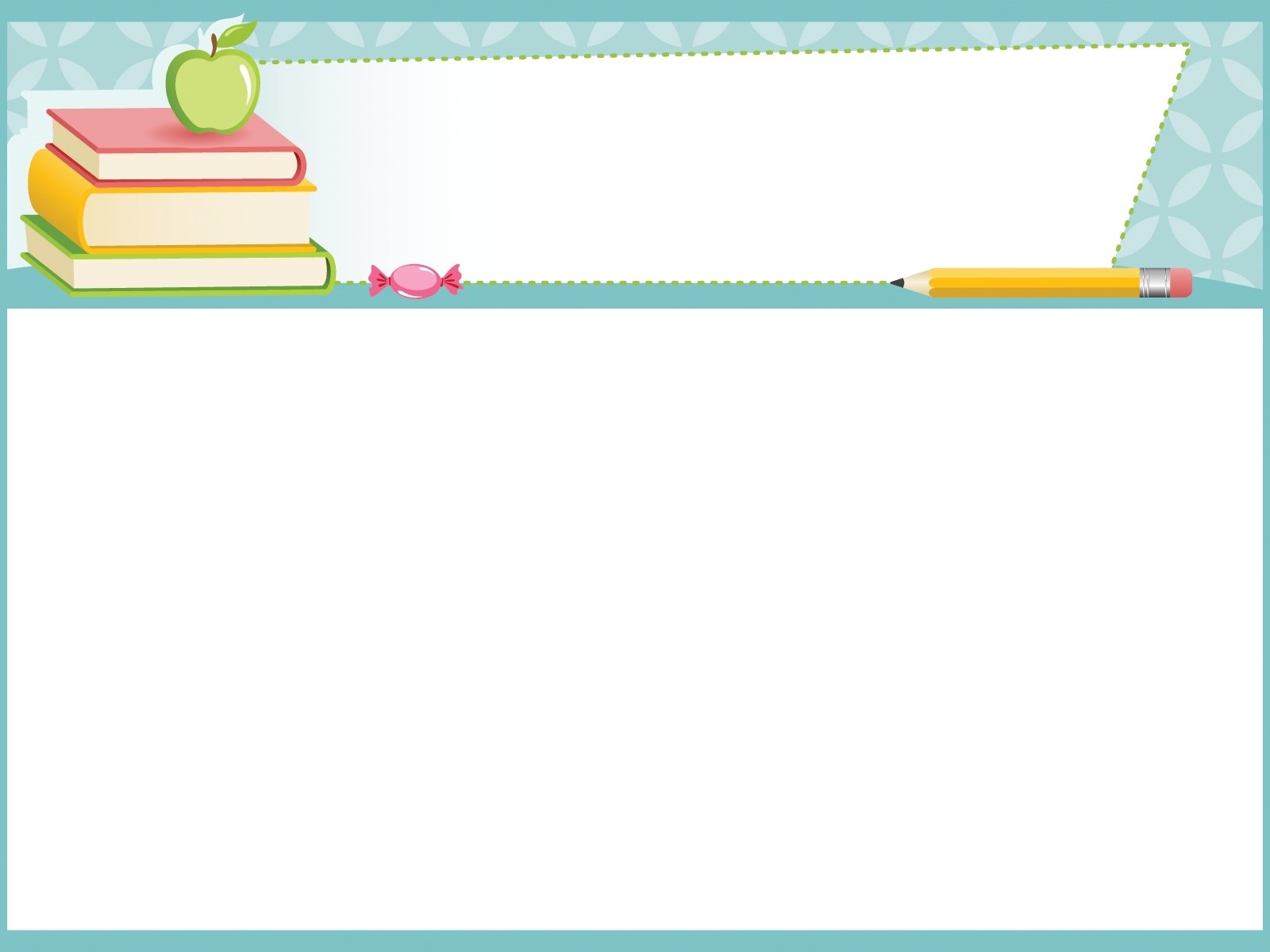 Художественно-
эстетическое развитие
Конструирование
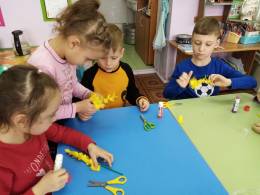 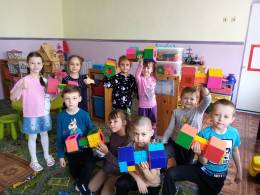 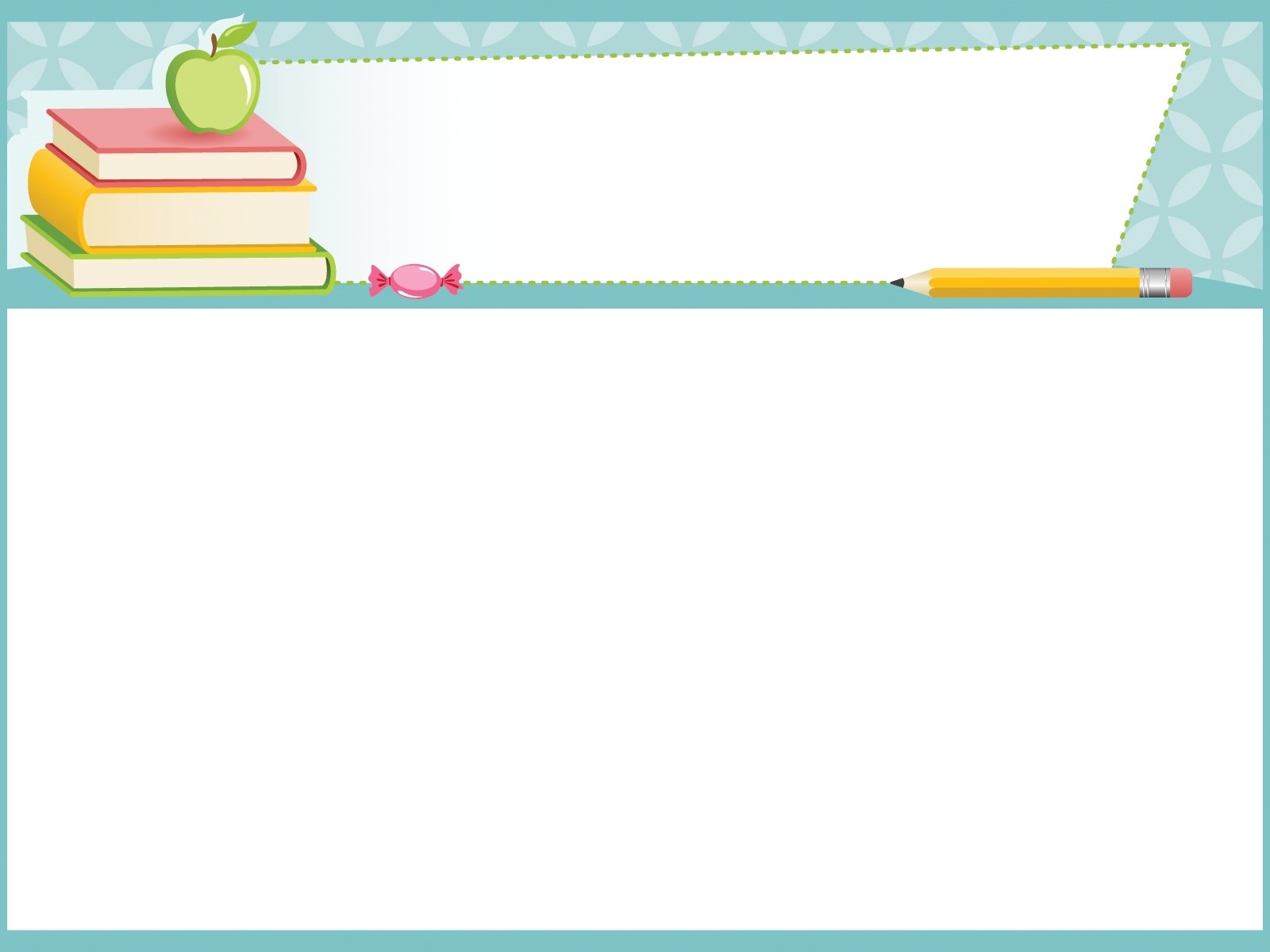 Художественно-
эстетическое развитие
Конструирование
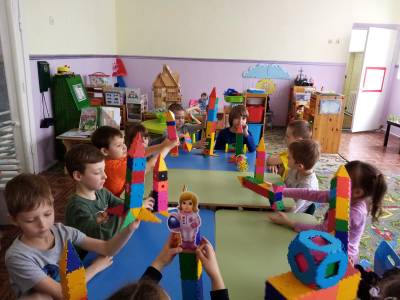 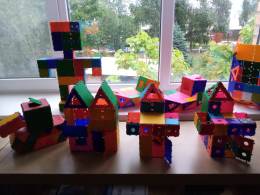 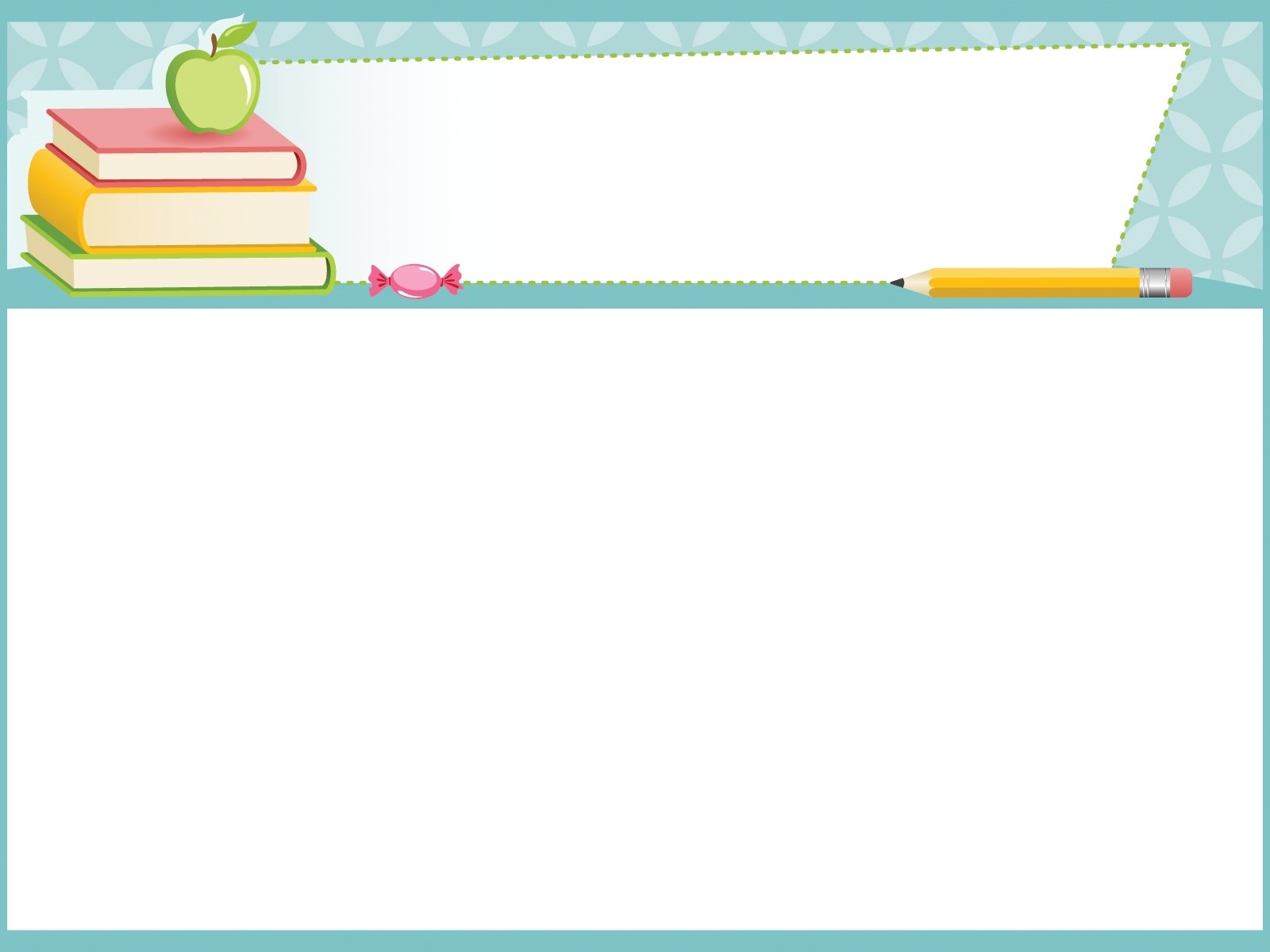 Художественно-
эстетическое развитие
Музей
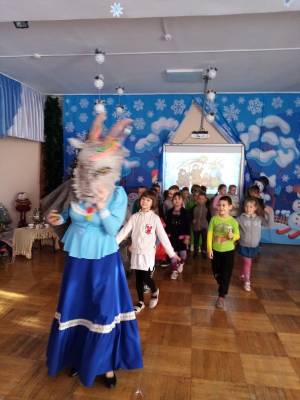 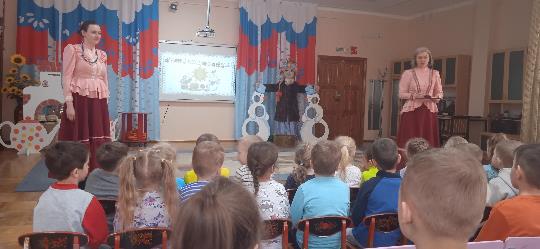 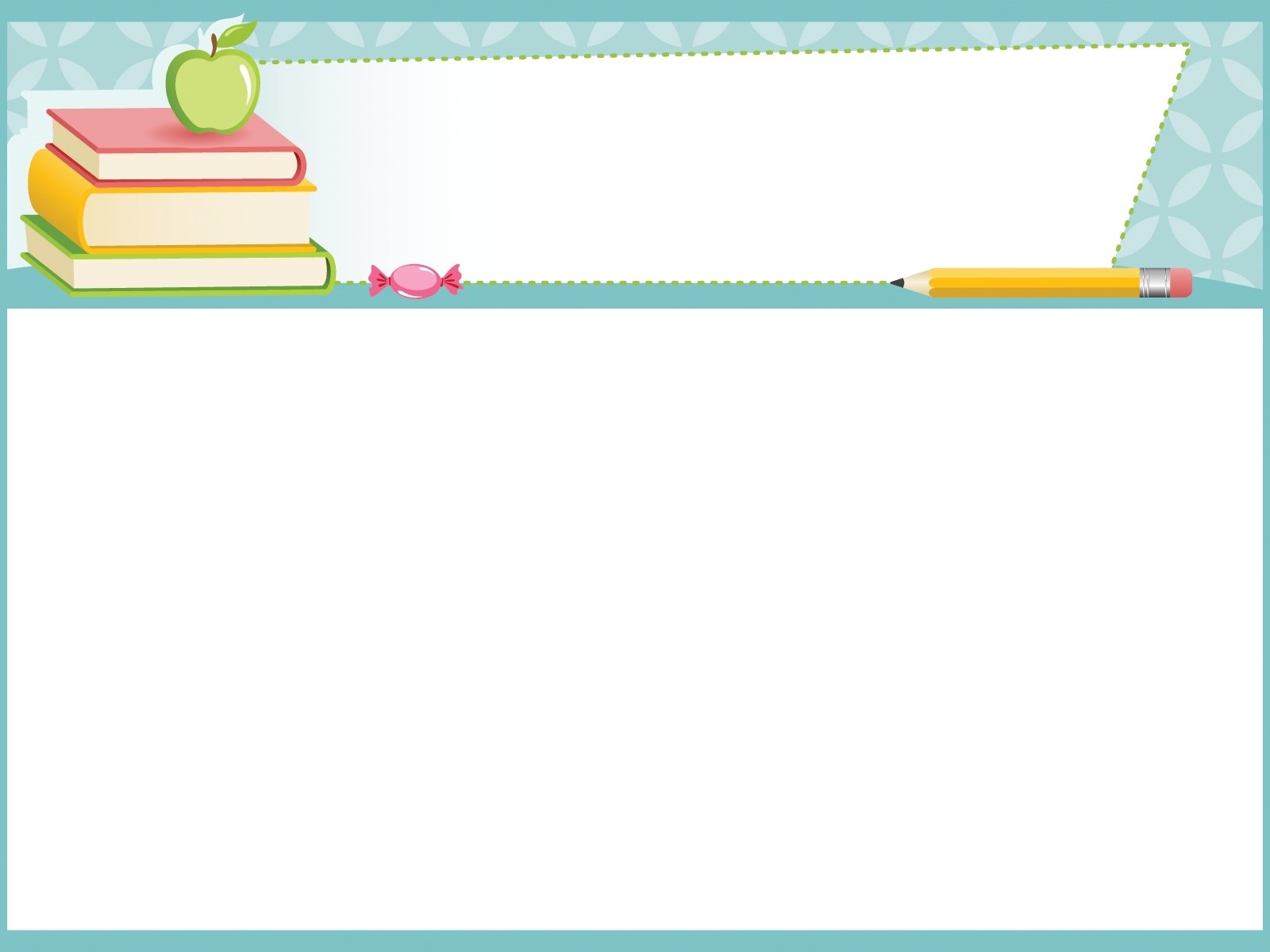 Физическое развитие
Подвижные игры
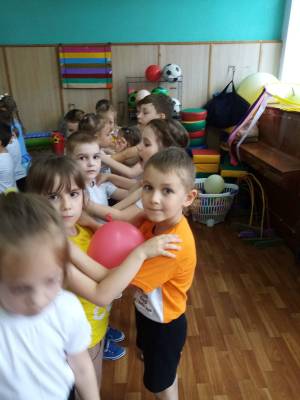 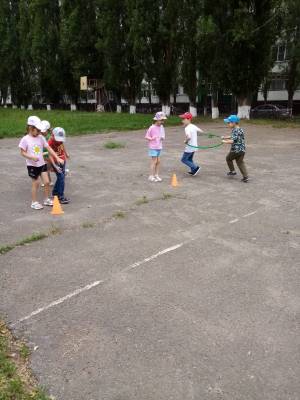 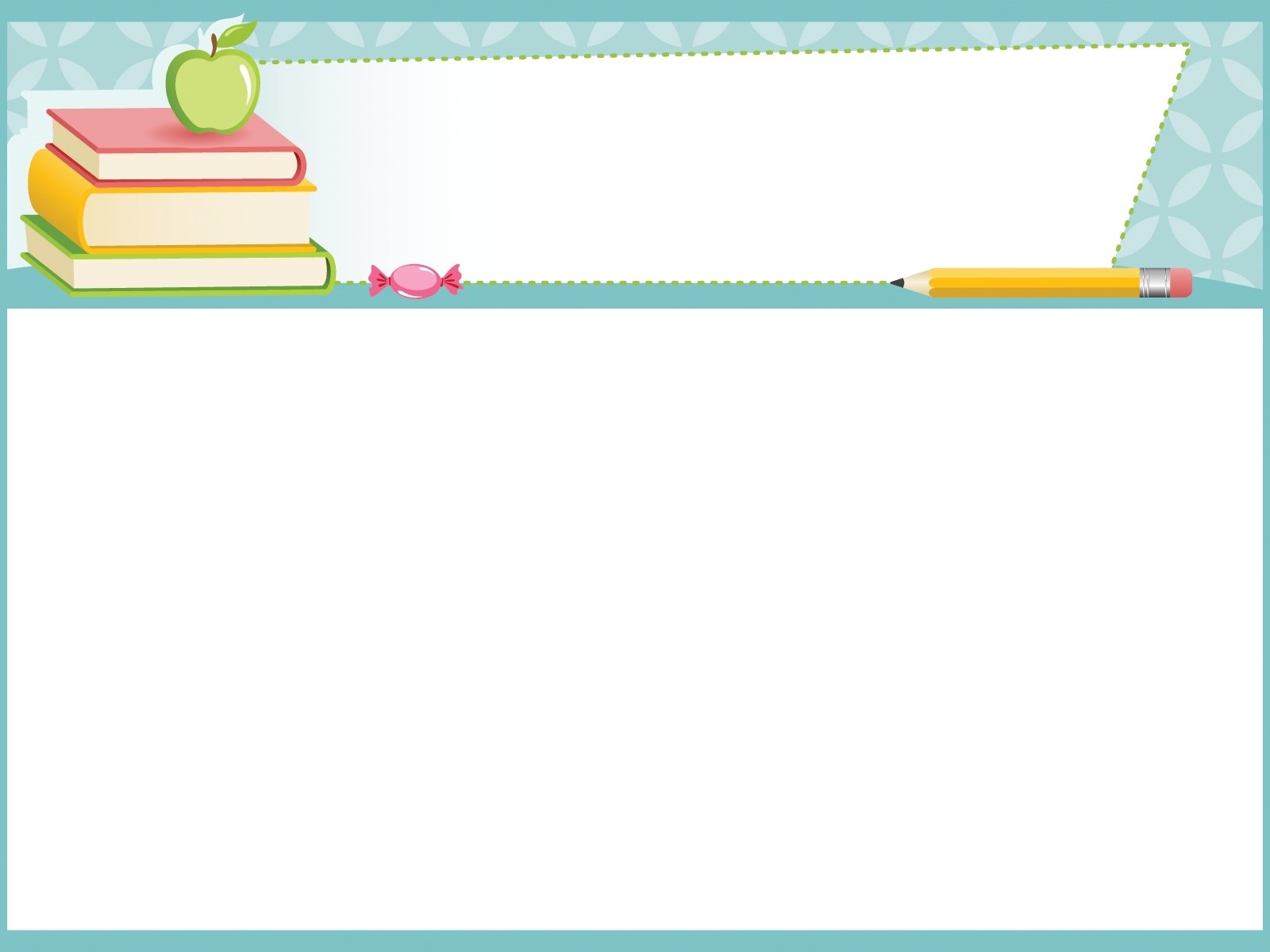 Физическое развитие
Спортивные игры
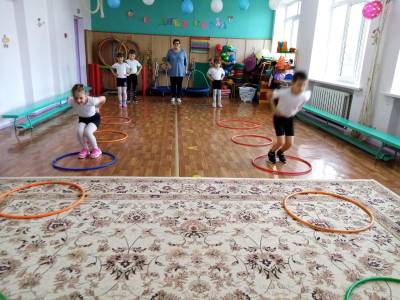 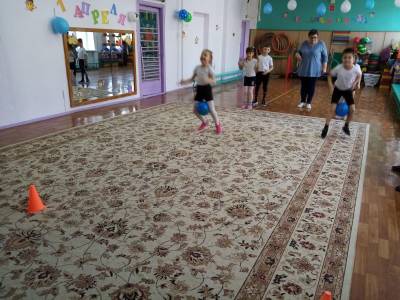 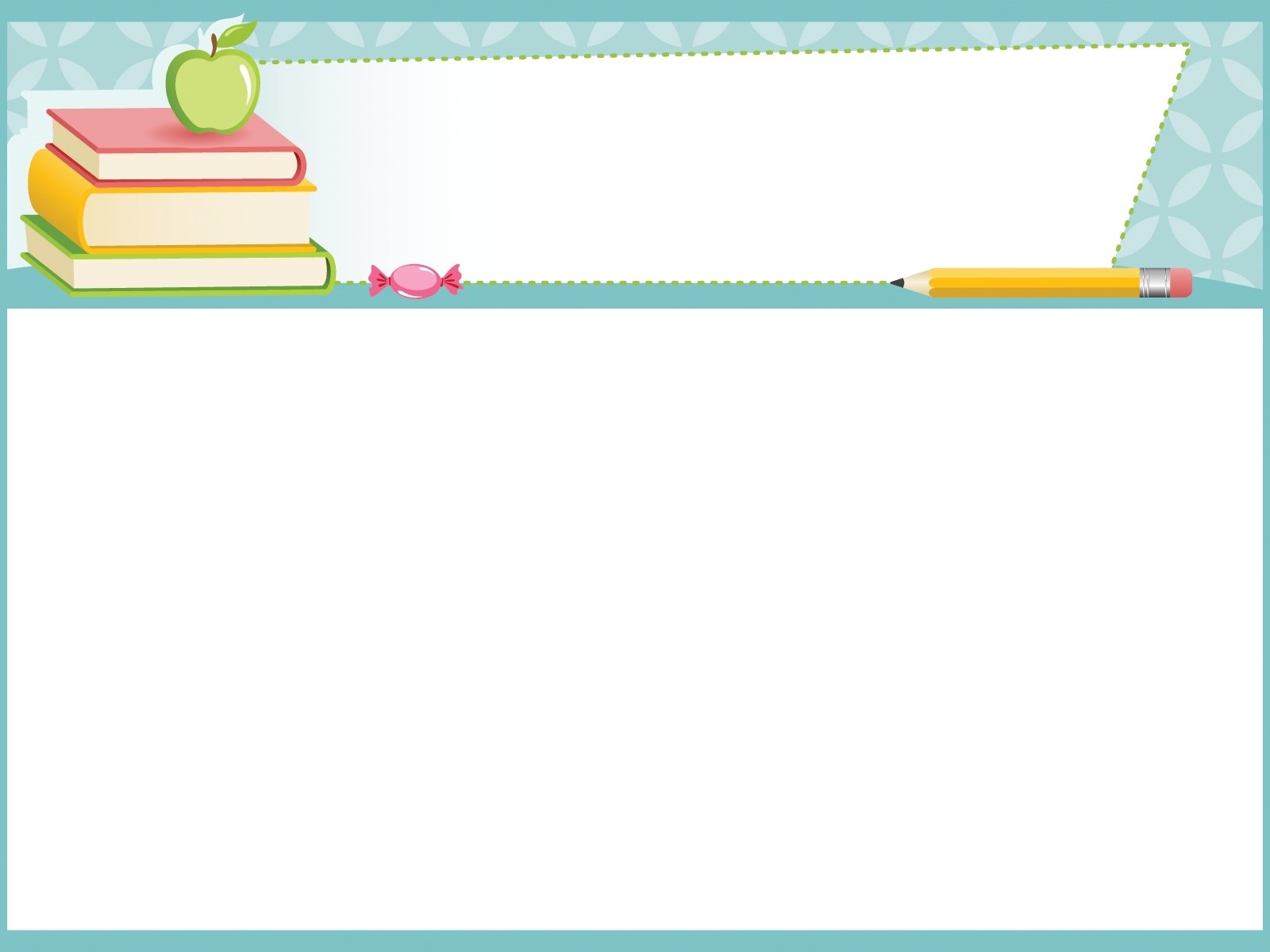 Физическое развитие
Спортивные игры
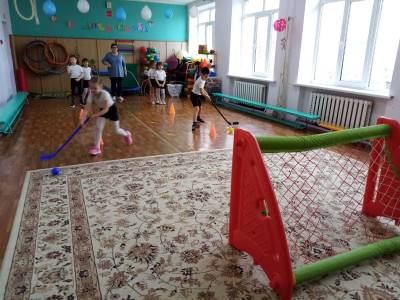 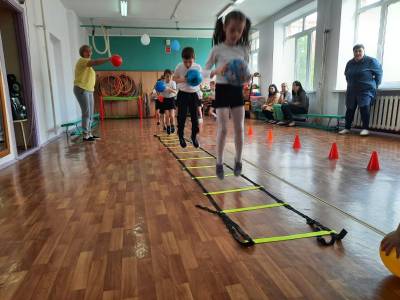 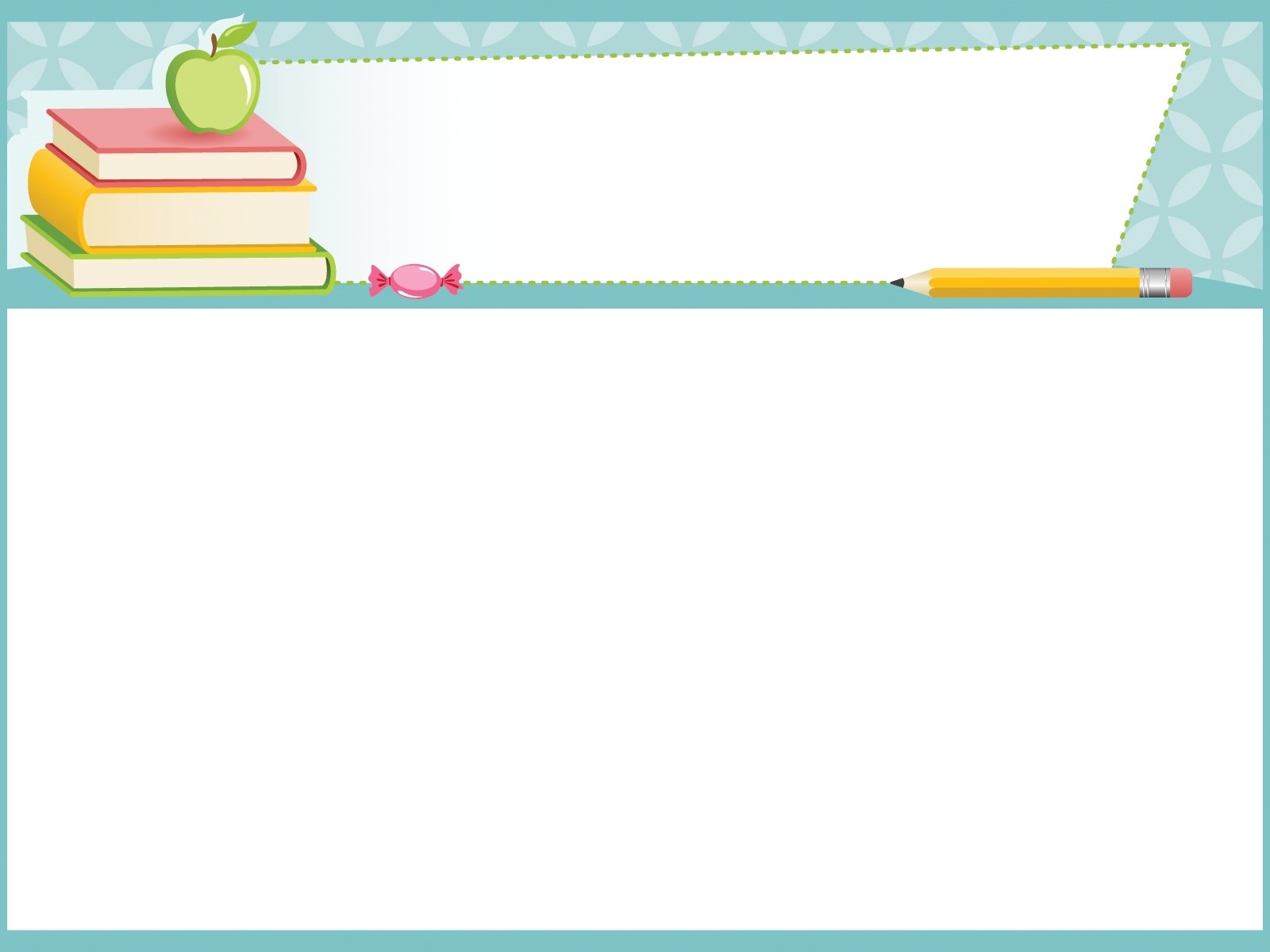 Физическое развитие
Здоровый образ жизни
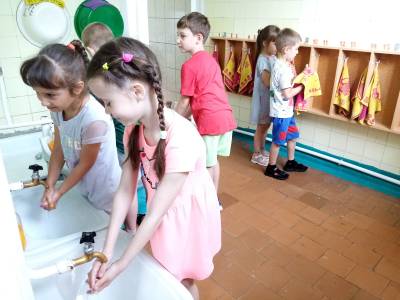 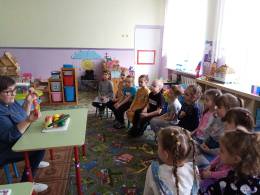 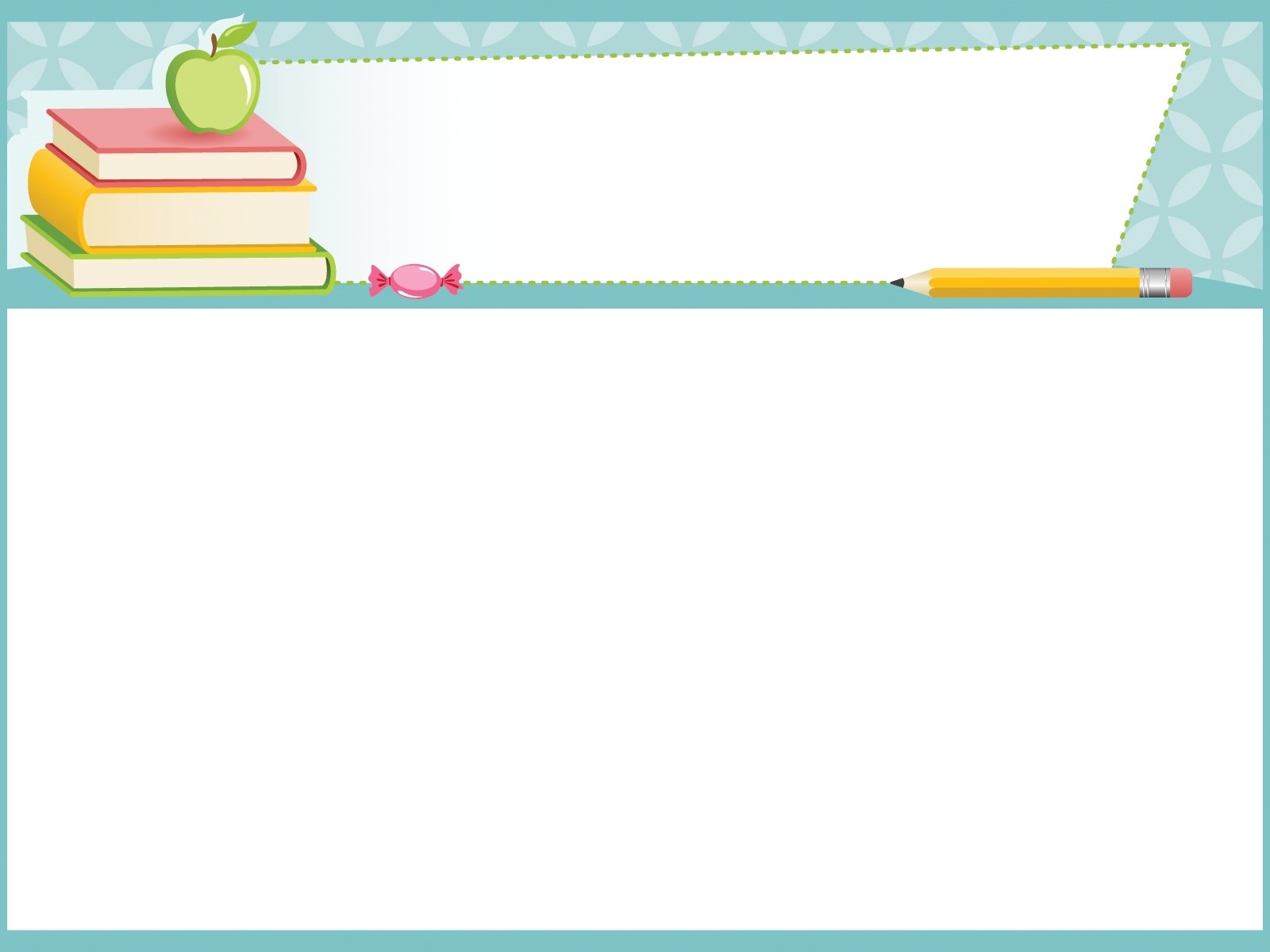 Наши достижения
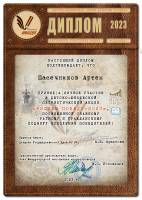 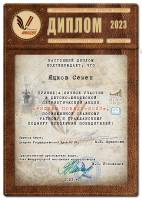 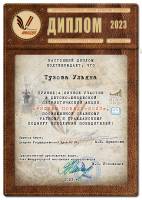 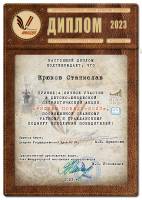 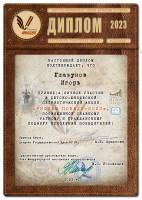 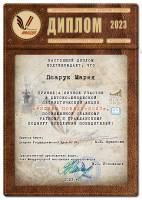 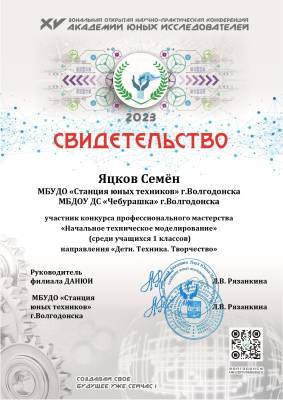 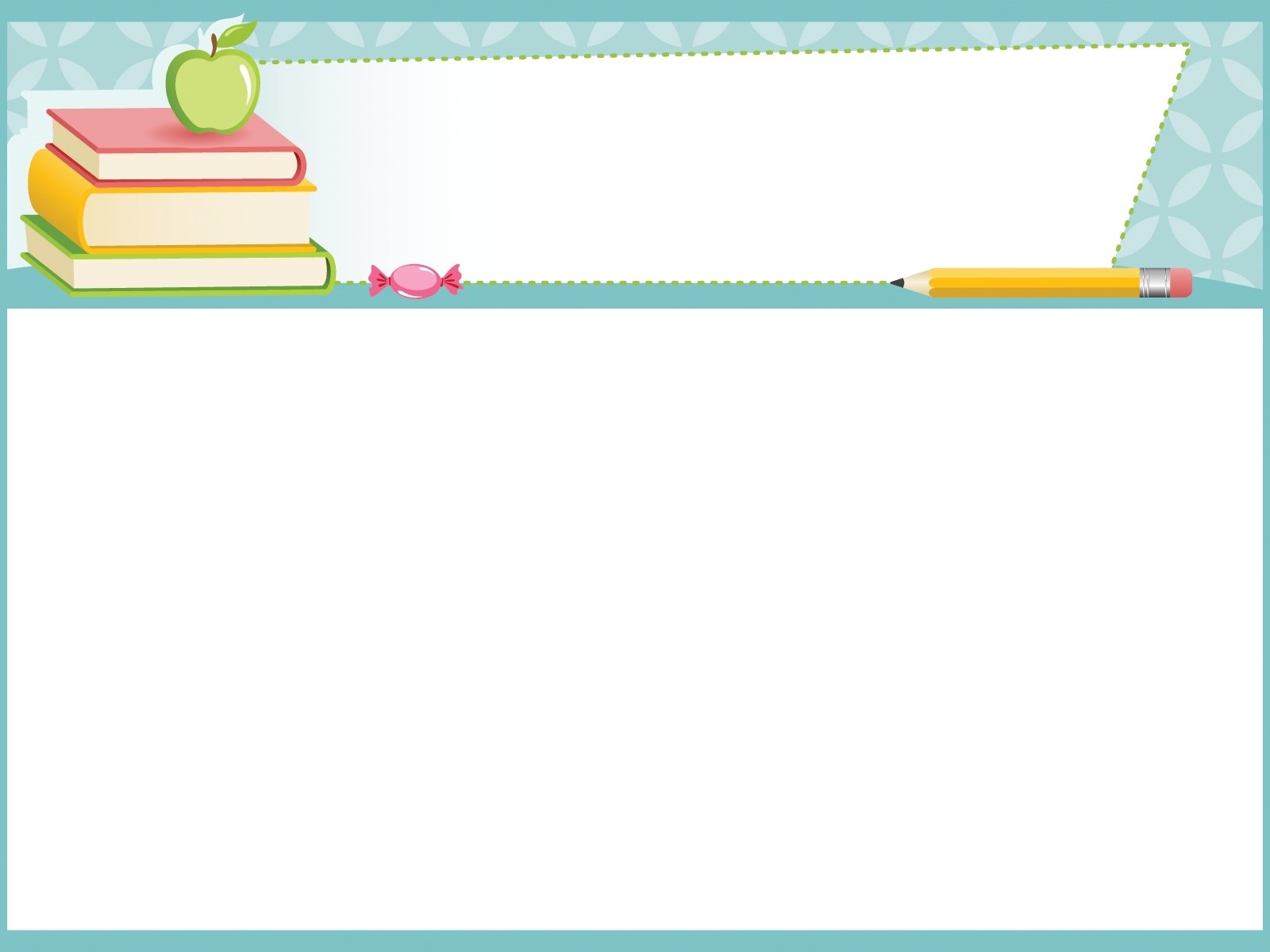